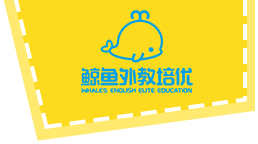 LO: Get to know their partners; get a basic idea about the topic of today’s lesson.
1. Say hello to Ss; ask Ss to introduce themselves and to greet each other.
2. Guide Ss to describe the pictures on the first page.
3. Introduce the topic of the lesson.
TG
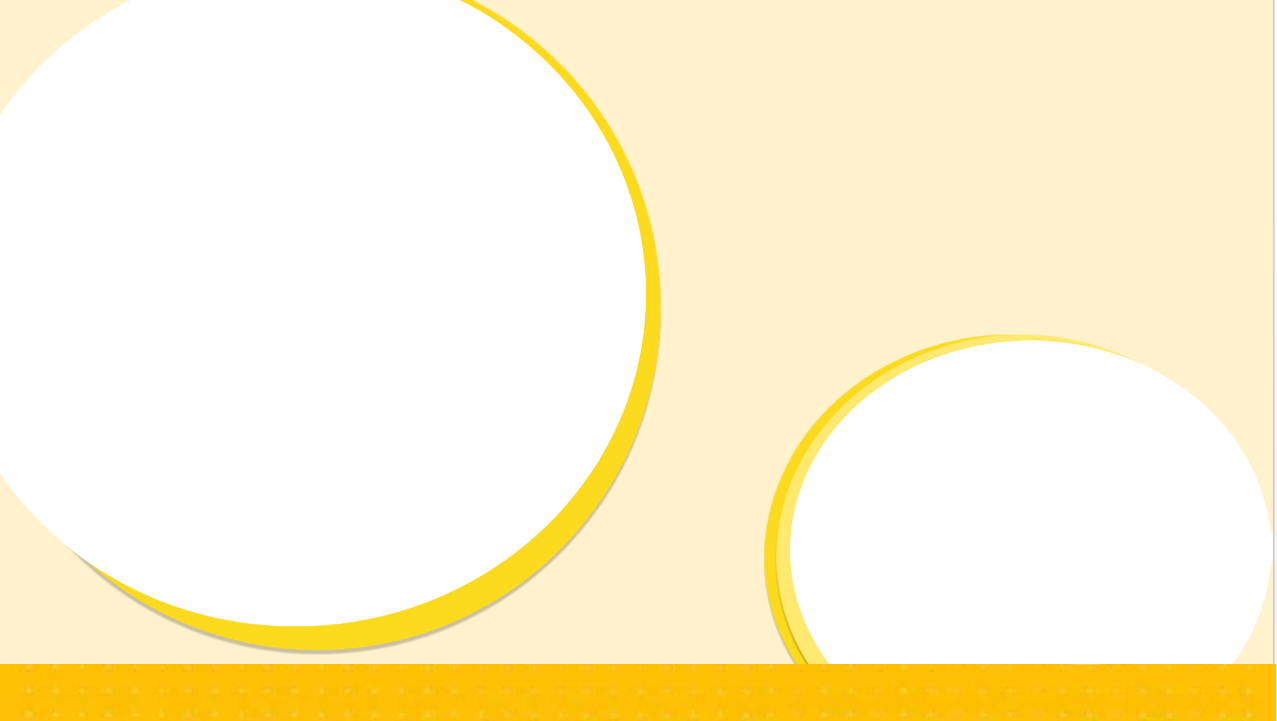 The Mud Bath
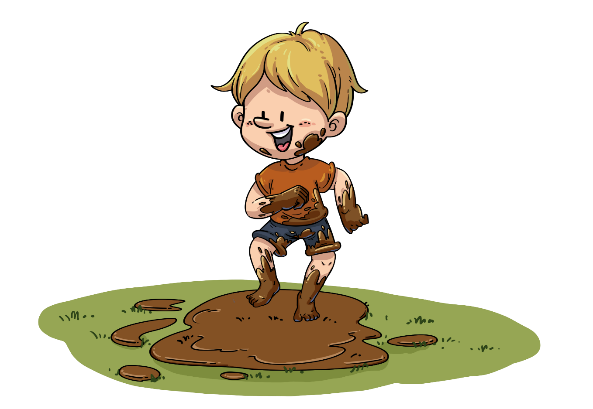 ORT-GKA
Lesson 26
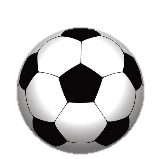 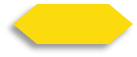 1/26
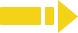 1:00
TG
LO: Get to know and understand what will be learned in this lesson. 
Go through the learning goals with Ss.
Learning
 Goals
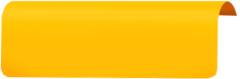 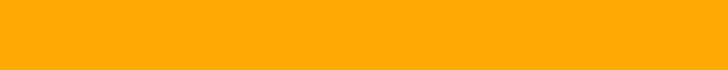 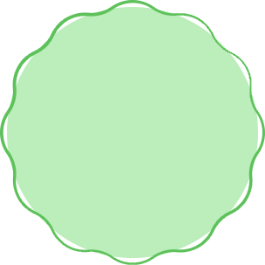 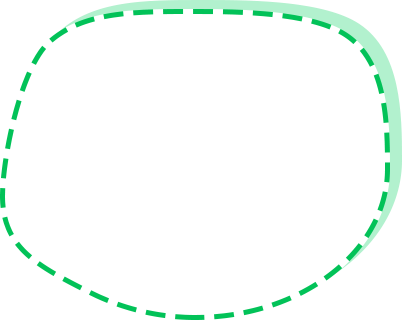 We are 
going to . . .
Isolate and pronounce the initial, medial vowel, and final sounds in CVC words.

Learn the different words and phrases football, kick, fell over, luck, and bathroom, and make sentences with them.

Read the story The Mud Bath, and identify the setting of the story by using the pictures.

Practice using the sentence structure
    _______ kicked/fell over _____.
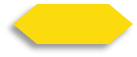 2/26
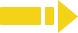 0:30
TG
LO: Present and share the writing that was assigned last lesson.
1. Let Ss present in turns. 
2. Encourage Ss to listen carefully and to ask questions.
3. After both of the Ss have finished, give them feedback and awards (Click the picture of
    the book beside the boy or girl so that they can get some awards). Click and give each
    S a trophy to mark their good performance.
    Note: You can click the picture of the boy or the girl to give Ss the trophy.
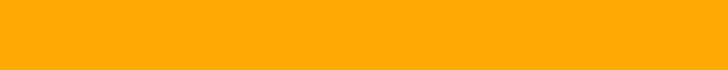 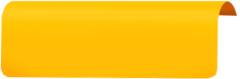 Presentation
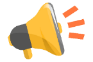 Let’s show!
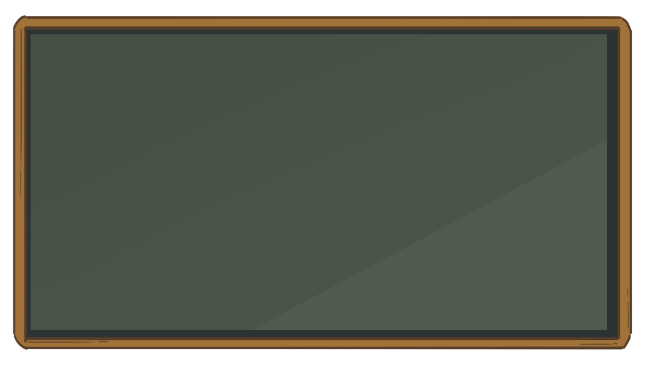 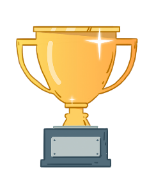 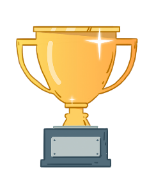 This is a retelling of the book The Ice Rink.
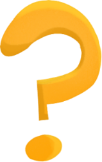 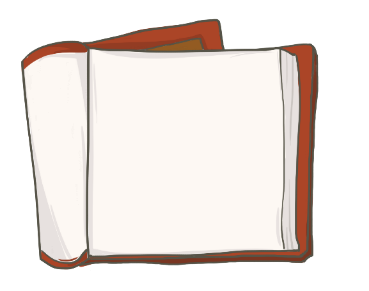 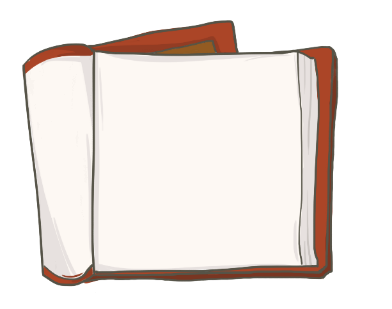 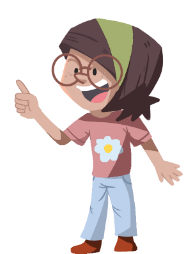 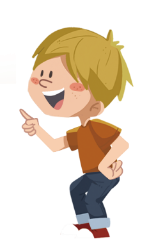 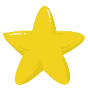 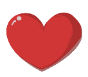 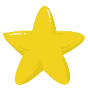 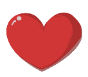 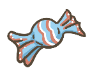 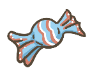 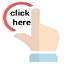 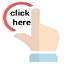 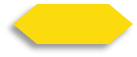 3/26
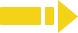 2:00
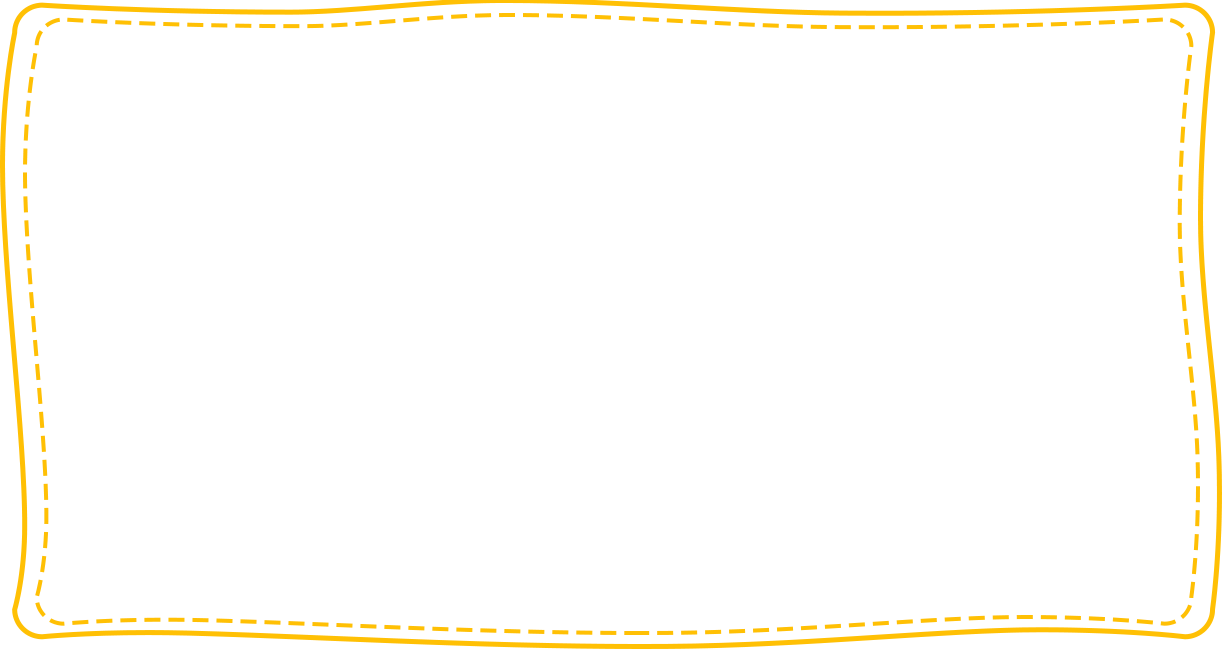 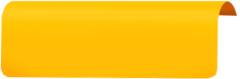 TG
LO: Isolate and pronounce the initial, medial vowel, and final sounds (phonemes) in three-phoneme (CVC) words
Ask Ss to talk about what they can see in the picture; click and tell them to help the child and the dog in the picture kick and catch the ball by isolating and pronouncing the initial, medial vowel, and final sounds in three-phoneme words. 
First click and guide Ss to read the word mom; next guide Ss to read the initial, medial vowel and final sounds in the word mom; give feedback and click to show the initial, medial vowel and final sounds in the word mom; guide Ss to read the word in this way: m-o-m, mom; last click and help the child and the dog in the picture kick and catch the ball.
Repeat this practice for the rest of the words; Ss will learn three words on this slide.
Click and tell Ss the dog got muddy.
Phonics
Let’s listen and speak!
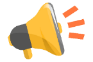 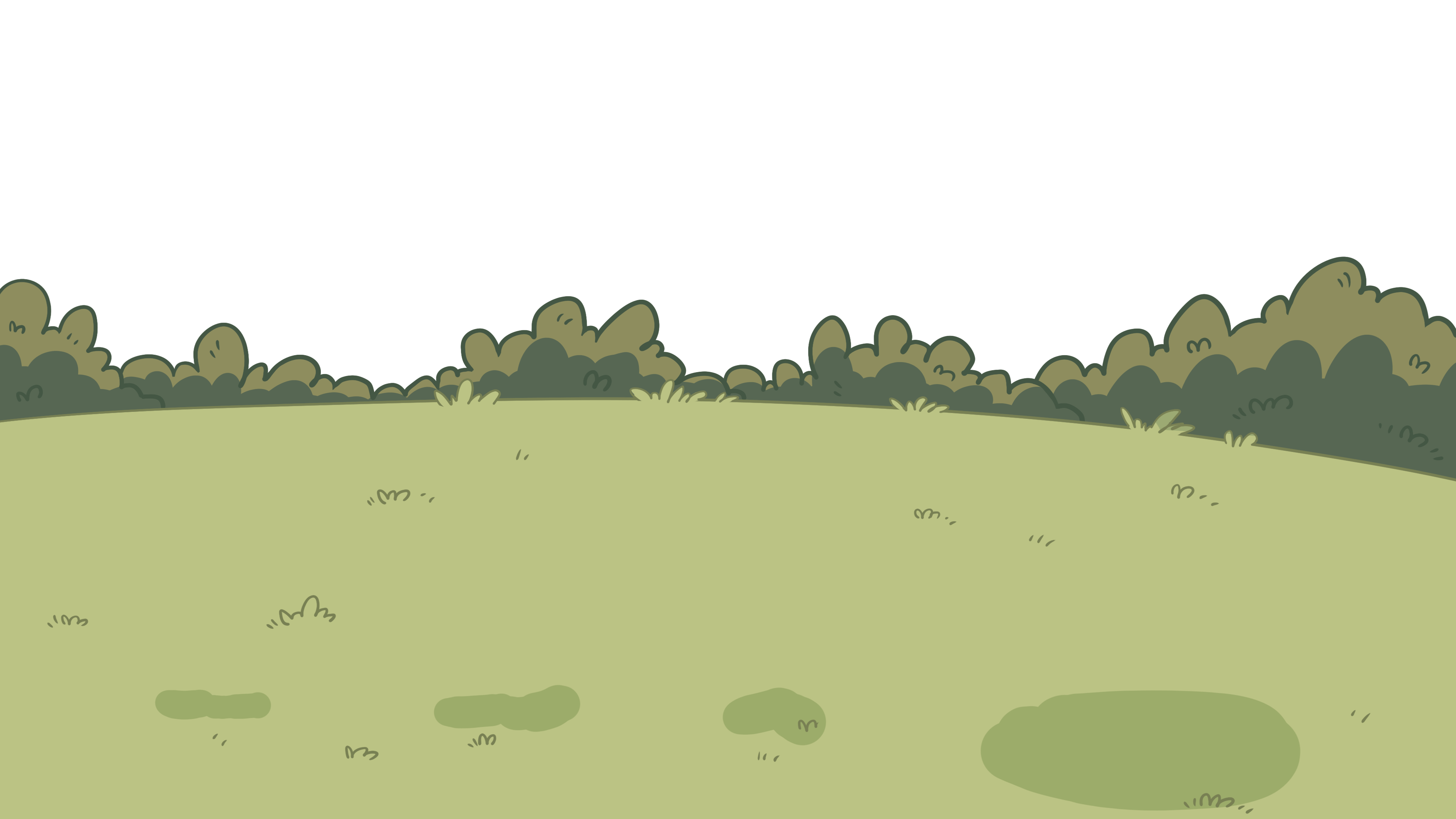 bed
mom
had
b
e
d
m
o
m
h
a
d
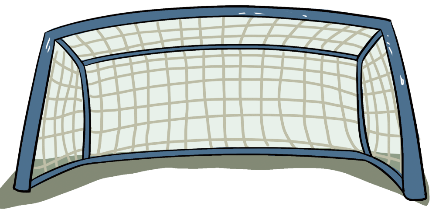 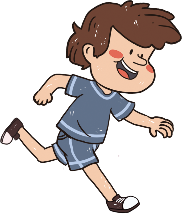 You need isolate each sound, and then you can play.
Can you read the words?
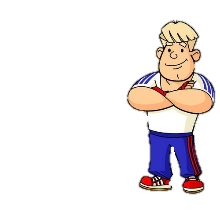 Oh, no!
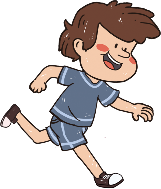 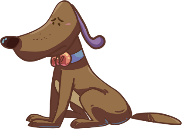 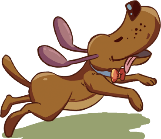 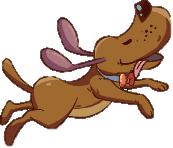 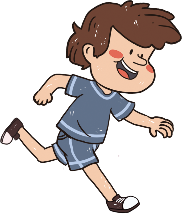 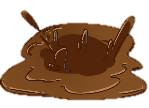 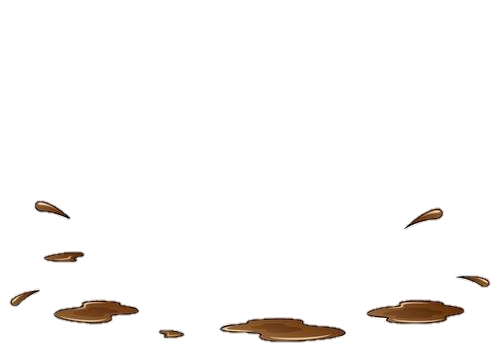 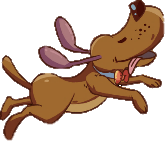 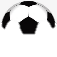 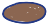 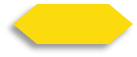 5/26
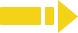 2:30
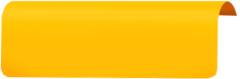 TG
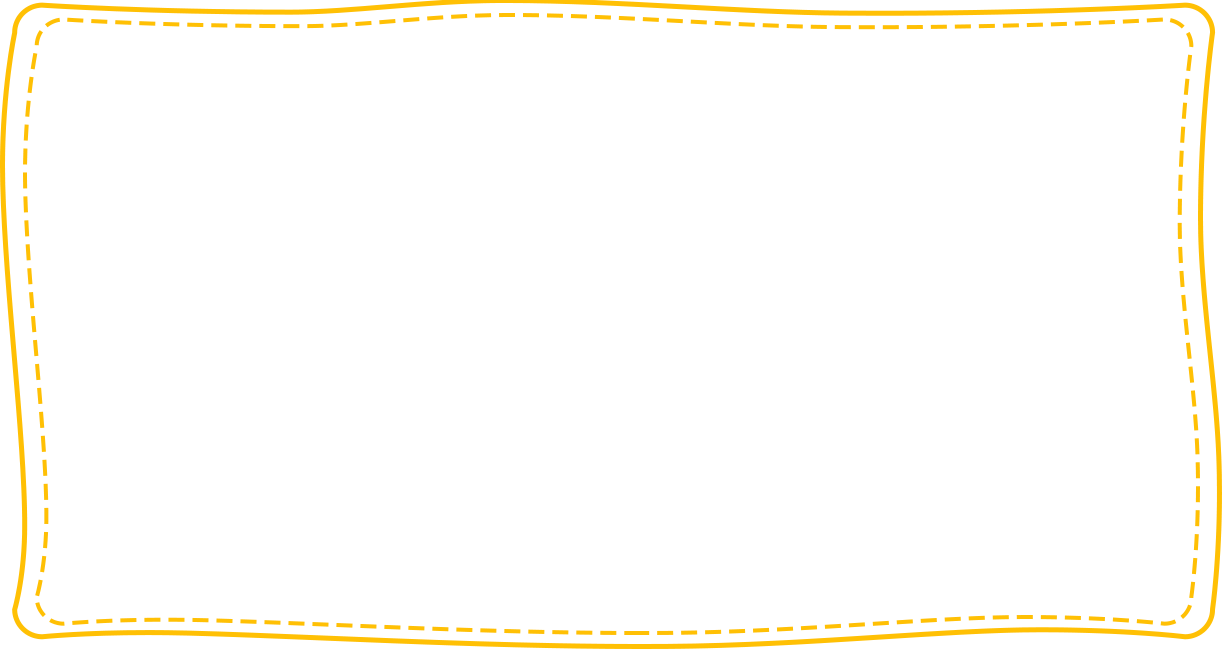 LO: Isolate and pronounce the initial, medial vowel, and final sounds (phonemes) in three-phoneme (CVC) words.
Ask Ss to talk about what they can see in the picture; click and tell them to help the dog take a shower and get presents by isolating and pronouncing the initial, medial vowel, and final sounds in three-phoneme words. 
First click and guide Ss to read the word vet; next guide Ss to read the initial, medial vowel, and final sounds in the word vet; give feedback and click to show the initial, medial vowel, and final sounds in the word vet; guide Ss to read the word in this way: v-e-t, vet; last click and help the dog in the picture take a shower and get presents.
Repeat this practice for the rest of the words; Ss will learn three words on this slide.
Phonics
Phonics
Let’s listen and speak!
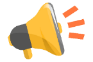 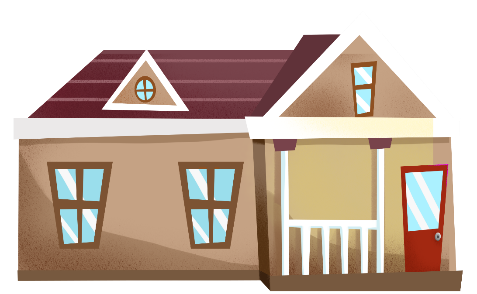 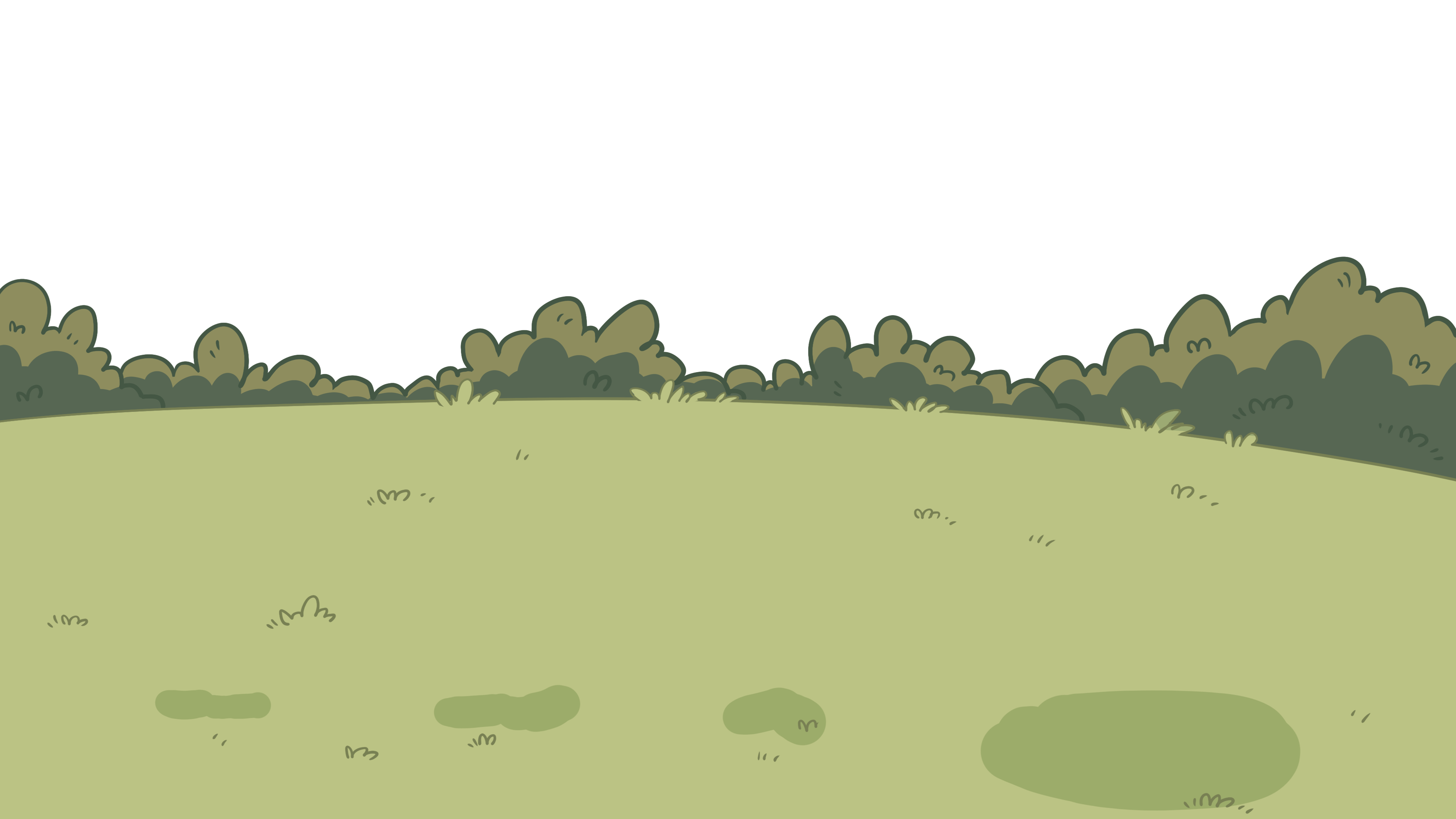 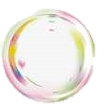 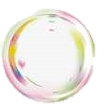 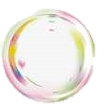 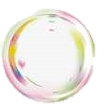 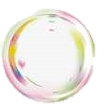 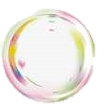 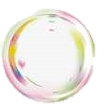 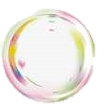 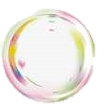 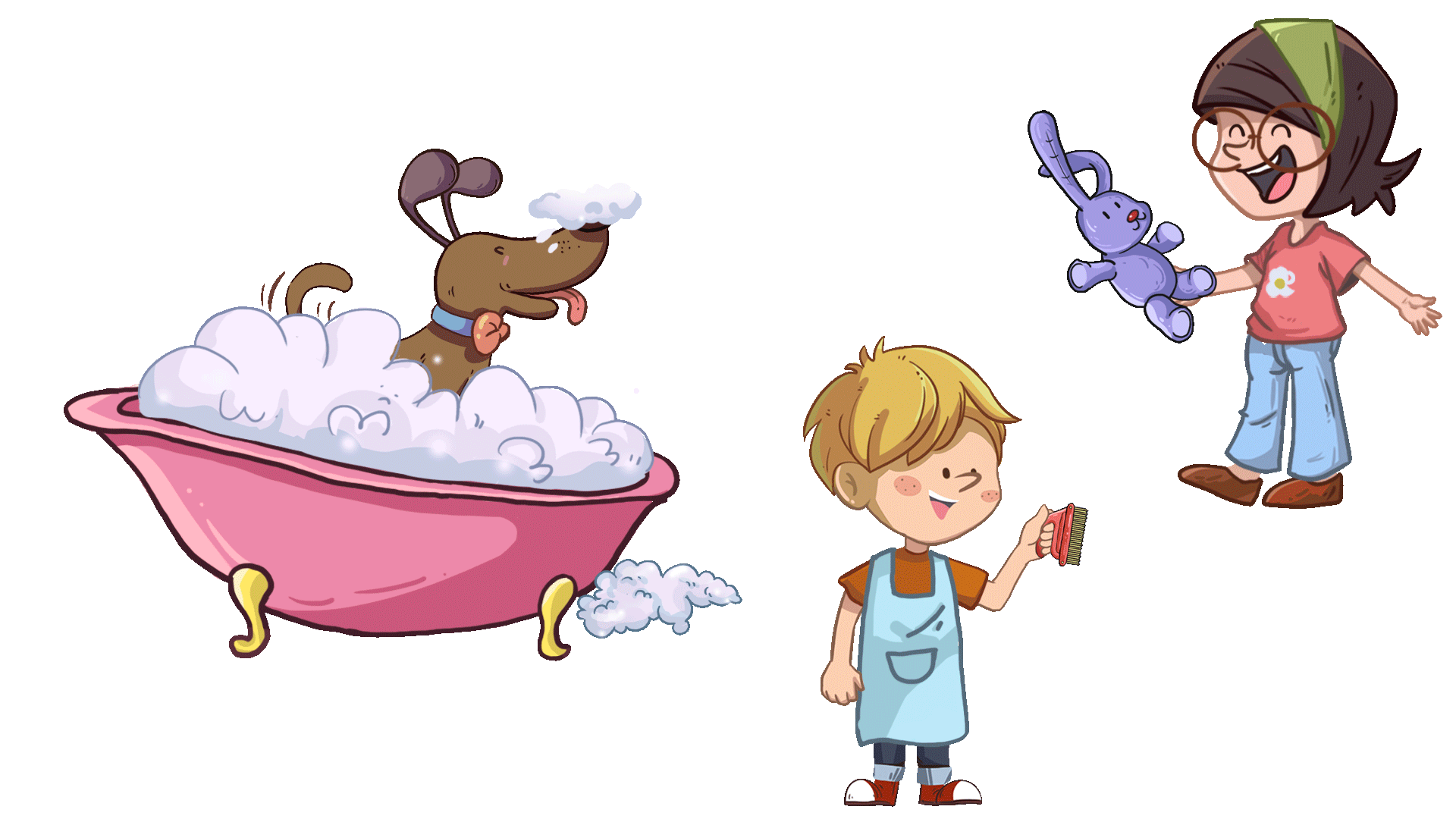 What a beautiful dog!
Can you read the words?
Can you isolate the sound?
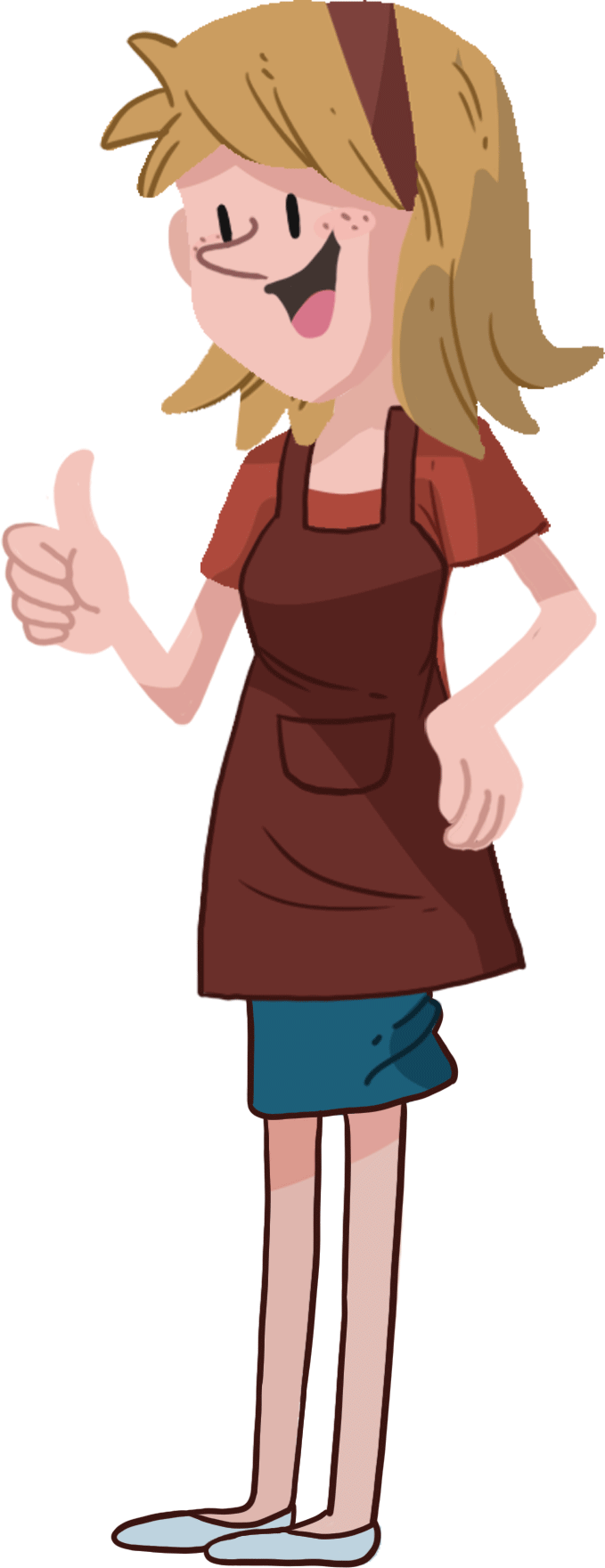 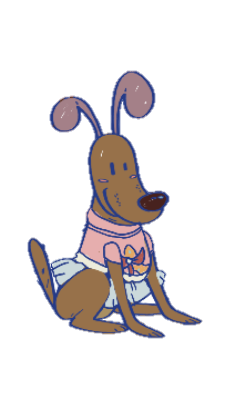 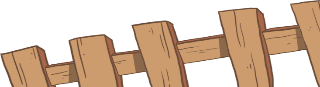 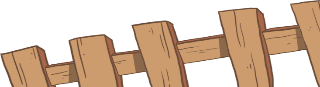 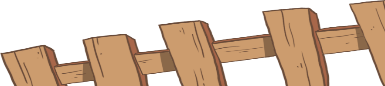 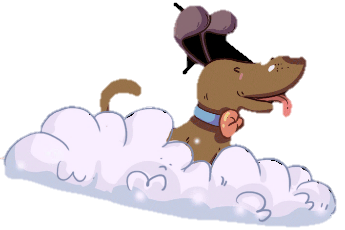 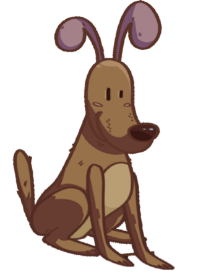 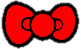 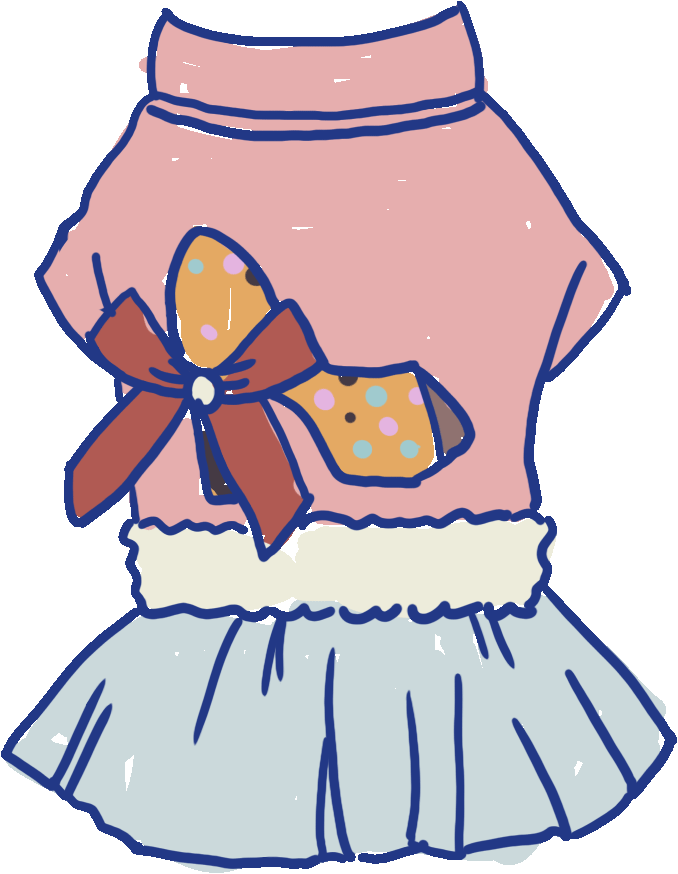 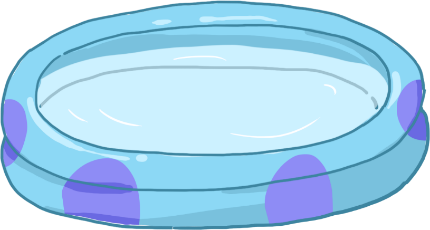 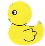 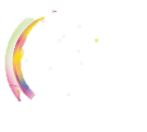 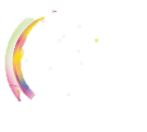 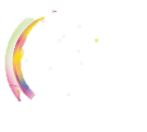 v
e
t
j
a
m
f
e
d
jam
vet
fed
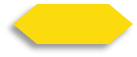 4/26
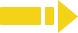 2:30
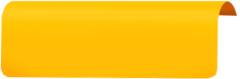 TG
LO: Read the text fluently; isolate and pronounce the initial, medial vowel, and final sounds (phonemes) in three-phoneme (CVC) words.  
Click and read the text to Ss with rhythm.
Guide Ss to repeat after you; ask Ss to take turns reading each sentence until they finish reading the text; give feedback.
Ask Ss to take turns isolating the words like this: m-o-m, mom; model first.
Phonics
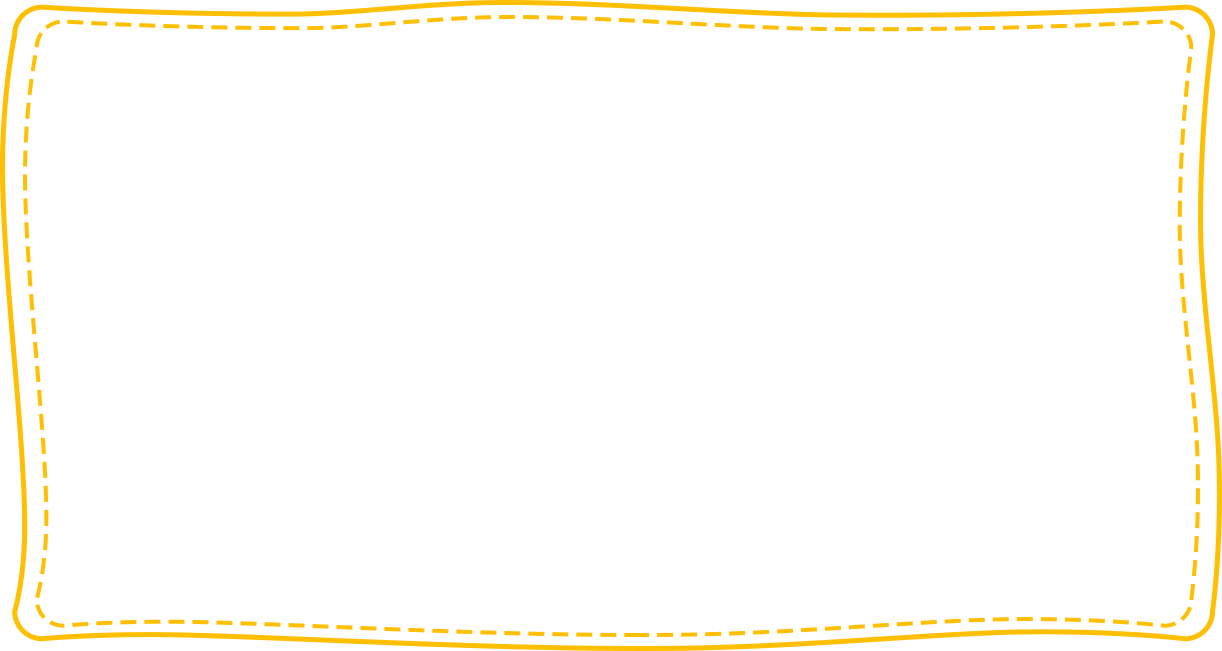 Let’s chant!
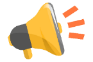 Mom had a fever, so she stayed in bed.
Lily helped take the puppy to a vet.
Lily fed the puppy with a can.
She served Mom bread with yummy jam.
“What a good girl!” Mom said.
“What a good owner!” thought the puppy.
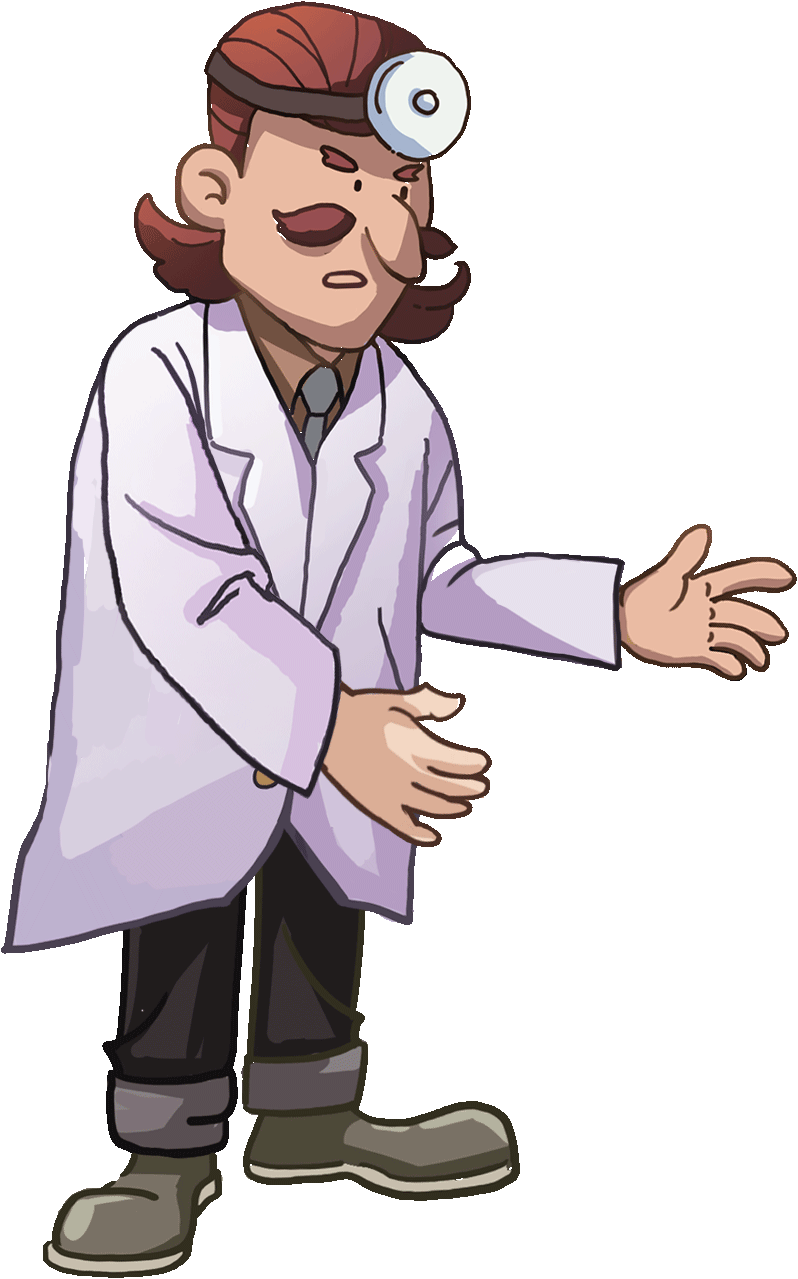 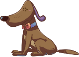 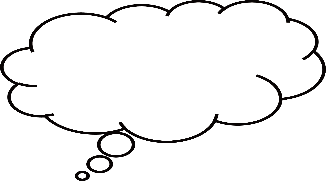 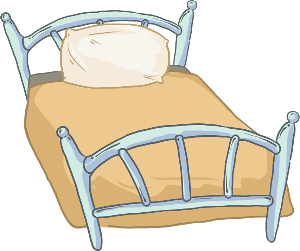 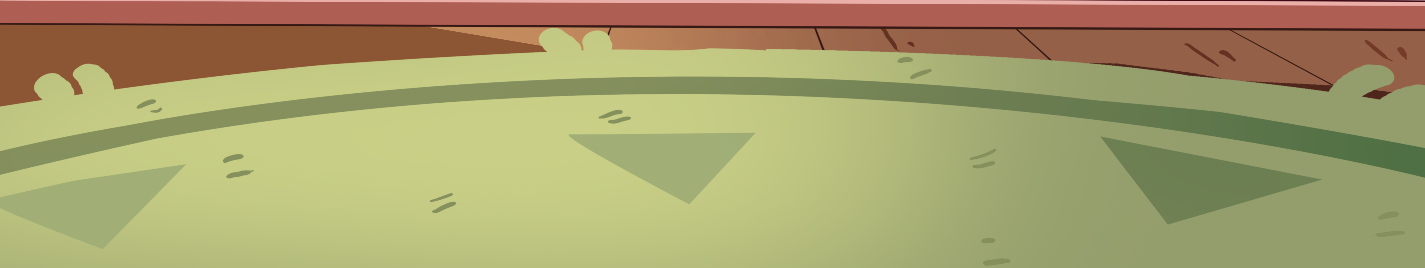 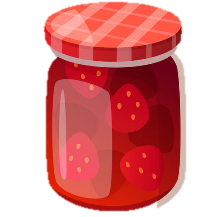 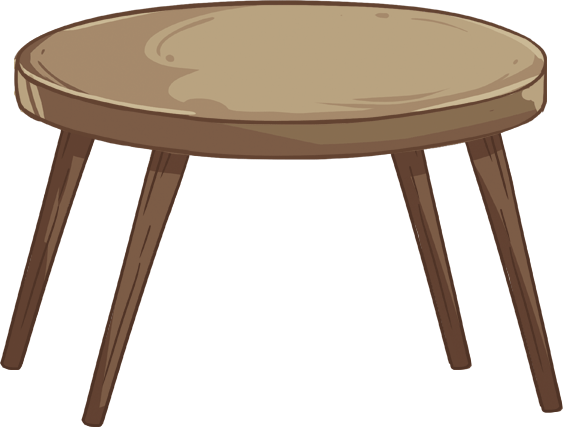 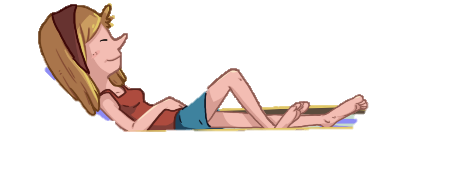 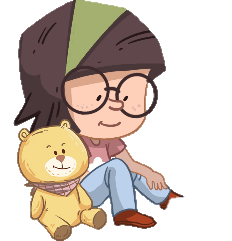 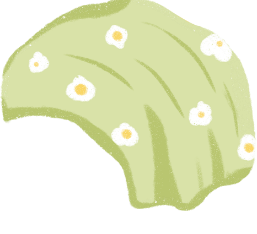 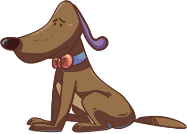 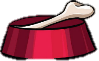 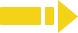 2:00
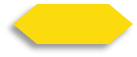 6/26
TG
LO: Look at the book cover closely and have Ss talk about the first two questions by using the illustration and the title.
Have Ss look at the book cover closely and have Ss talk about the first two questions by using the illustration and the title.
Encourage Ss to talk about the connections questions.
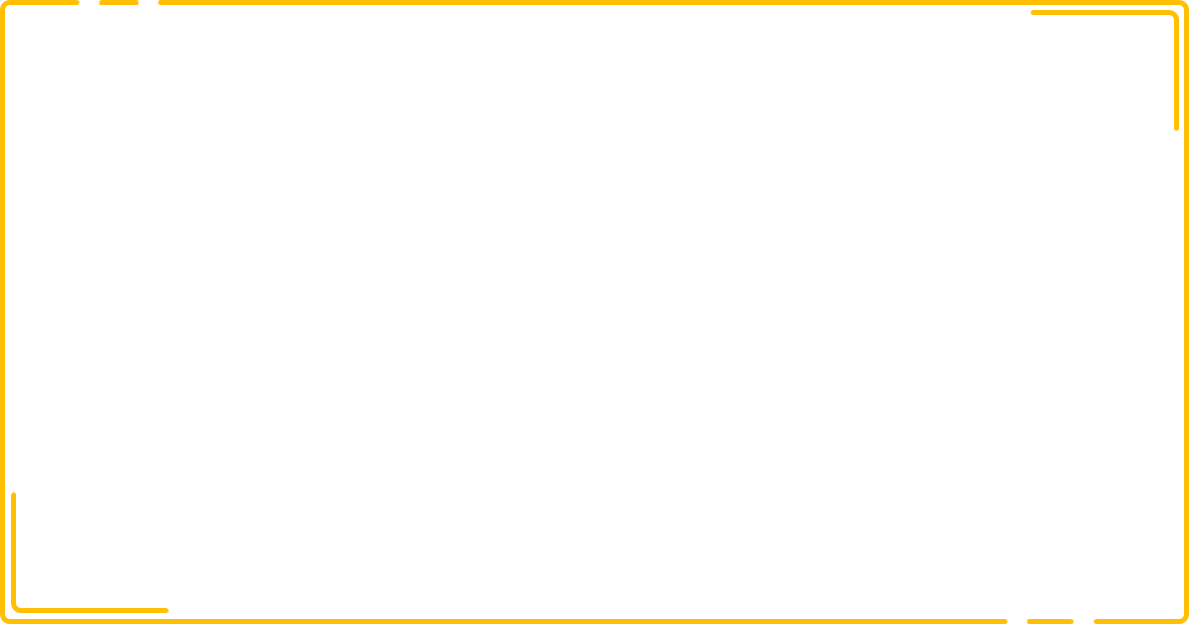 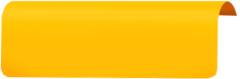 Lead-in
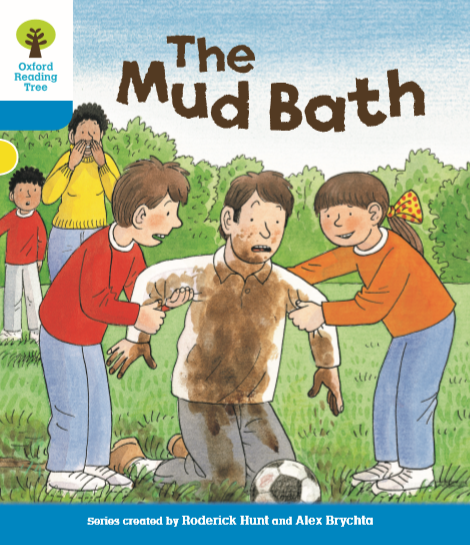 2.  How does Dad look like? What      
     happened to him?
Before Reading
Connections
Did you play football with your friends before? What interesting things happened?
1.  Look at the title. What does a       
     mud bath mean? Does it really    
     mean mud in a bath?
Written by Roderick Hunt
Illustrated by Alex Brychta
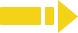 2:00
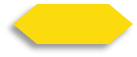 7/26
TG
LO: Identify details and make predictions about the story by using the illustration; activate Ss’ interest in reading.
Ask them to make guesses prior to reading the story by looking at the illustration.
Have Ss observe the illustration carefully and have Ss talk about the given questions.
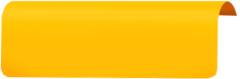 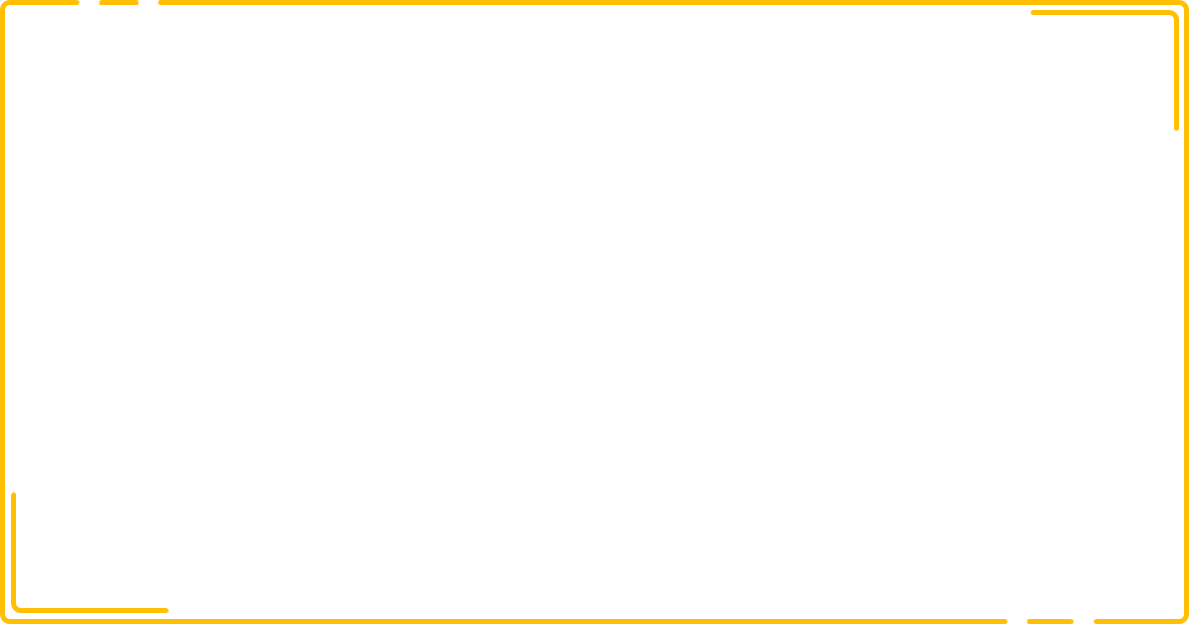 Reading
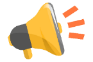 Let’s predict!
Before Reading
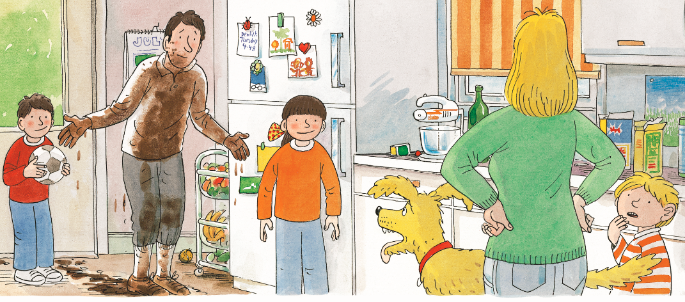 How does Mum feel about Dad? How do you know?
What do you think Dad will do next?
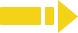 2:00
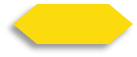 8/26
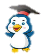 football
TG
LO: Understand the meaning of the vocabulary word football, and make sentences with it; identify the setting on this page by using the illustration and textual clues; understand the text; read the text fluently.
Read the text aloud to Ss.
Ask one S to find the vocabulary word football in the text; click the penguin card and explain its purpose to Ss; have Ss read the word and have Ss make sentences with it.
 Have Ss talk about the comprehension questions by using the text and illustration.
Guide Ss to talk about the setting question by using the illustration and text clues.
Ask Ss to take turns reading the text fluently; give feedback.
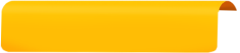 Vocabulary
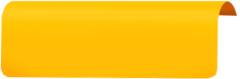 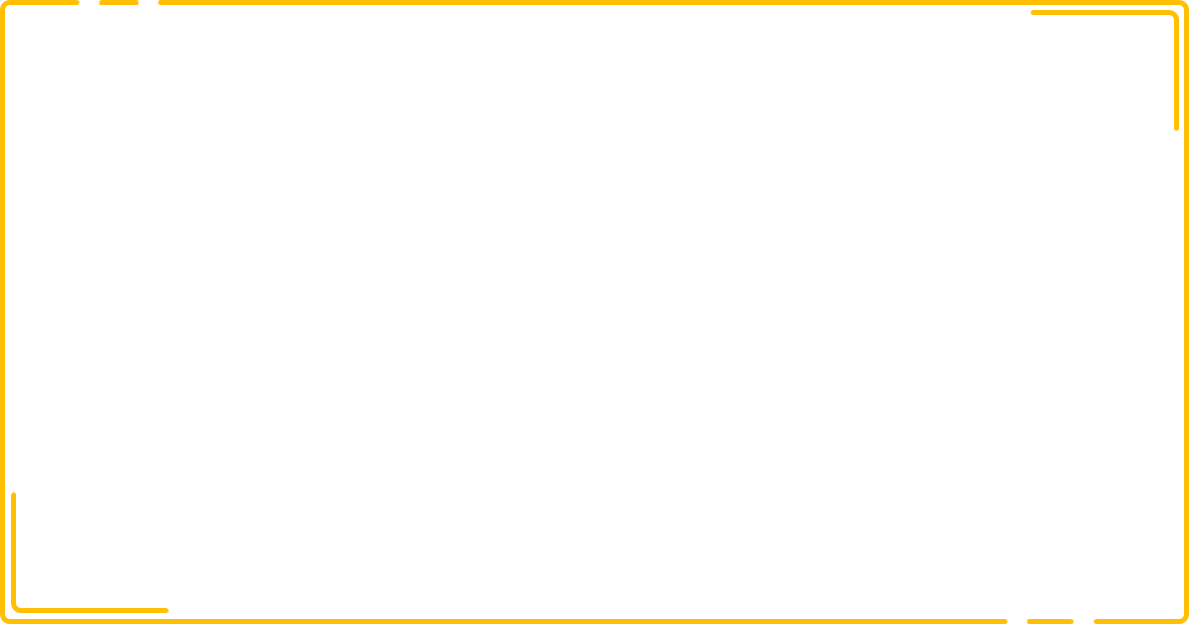 Reading
The Mud Bath
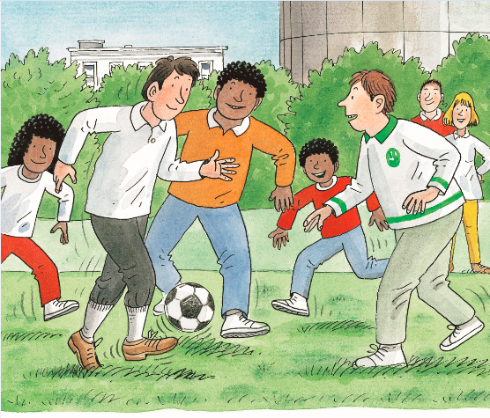 Comprehension
Setting
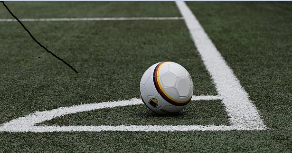 1. What was Dad doing?
Where was Dad playing football? Look at the illustration.
2. What kind of shoes 
    did Dad wear? Were       
    they the right shoes      
    for playing football?     
    How about the other    
    people?
football
There is a football on the ground.
Dad was playing football.
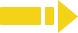 2:30
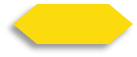 9/26
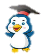 kick
TG
LO: Understand the meaning of the vocabulary word football, and make sentences with it; understand the text; decode the sight words accurately; read the text fluently. 
Read the text to Ss.
Ask one S to find the vocabulary word kick in the text; click the penguin card and explain its purpose to Ss; have Ss read the word and have Ss make sentences with it.
Guide Ss to talk about the comprehension questions by using the illustration and text.
Ask Ss to find the sight word with in the text and guide them to read it accurately.
Ask Ss to take turns reading the text aloud; give feedback.
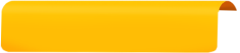 Vocabulary
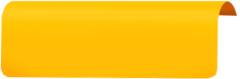 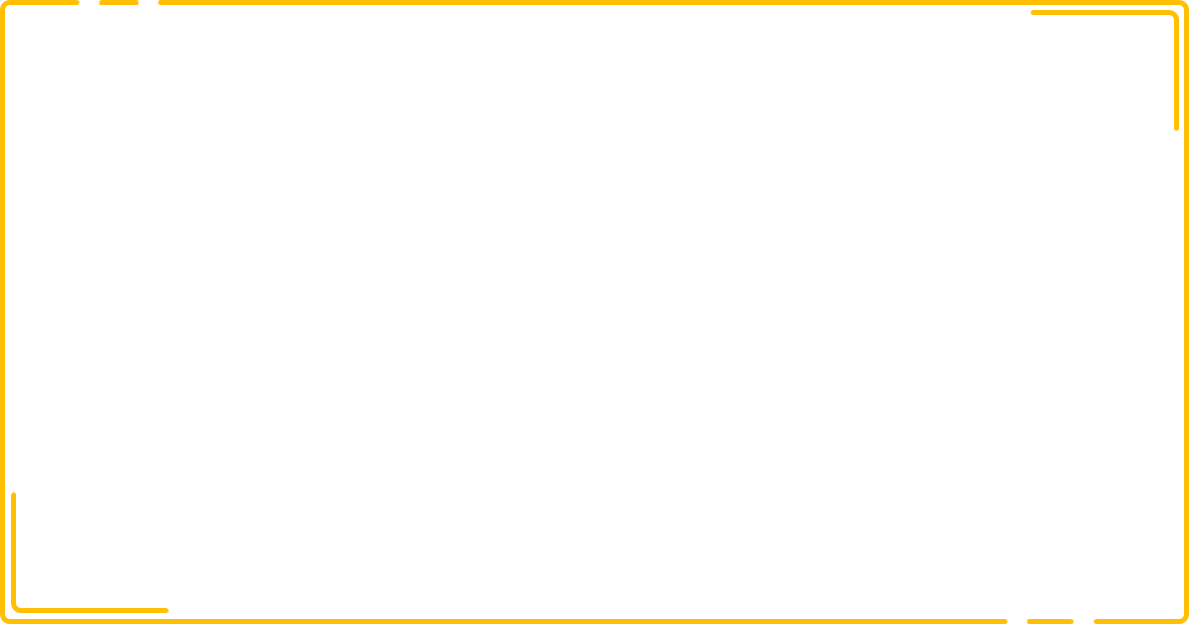 Reading
The Mud Bath
Comprehension
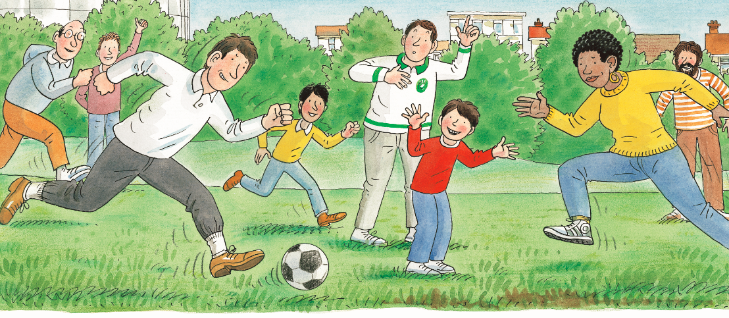 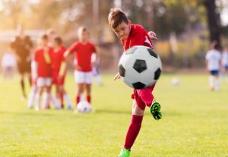 What did Dad do?
What did Chip hope Dad would do next? Read the text.
What would Dad do next?
Sight Word
kick
with
The boy can catch the ball and kick 
it far.
He ran with the ball.
“Go on Dad!” called Chip. “Kick it!”
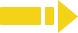 4:00
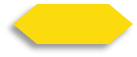 10/26
The girl can kick the ball very far.
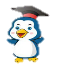 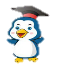 fell over
luck
TG
LO: Understand the meaning of the vocabulary word football, and make sentences with it; understand the text; make connections; read the text fluently and at an appropriate rate.
Read the text to Ss.
Ask one S to find the vocabulary word and phrase luck and fell over in the text; click the penguin card and explain the word’s purpose to Ss; have Ss read the words and have Ss make sentences with them.
Have Ss talk about the comprehension questions by using the text and the illustration. 
Encourage Ss to talk about the connections questions.
Have Ss read the text fluently and at an appropriate rate; give feedback.
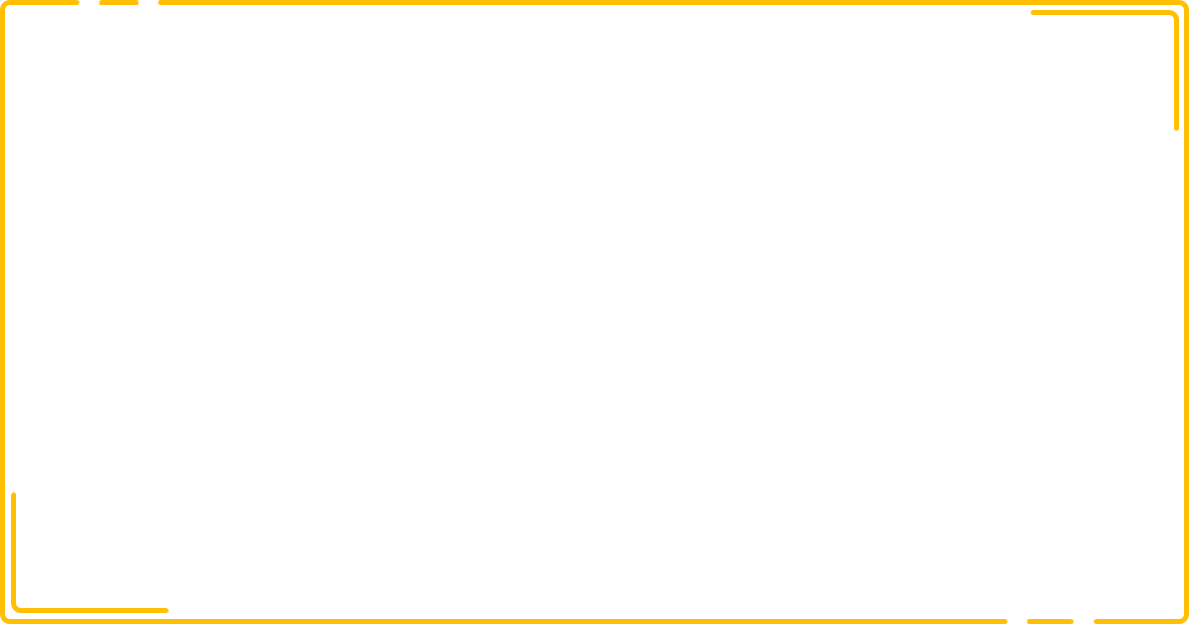 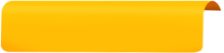 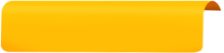 Vocabulary
Vocabulary
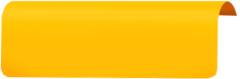 Reading
The Mud Bath
Connections
Comprehension
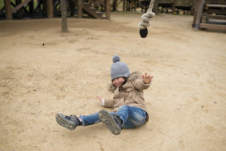 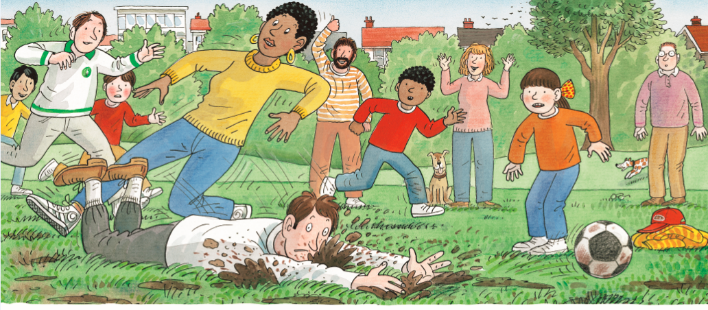 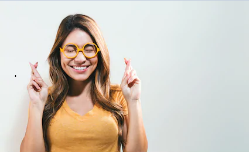 What kinds of sports do you like? Why?
1. What happened to Dad? 
2. How did Dad get so  
    muddy? Did everyone     
    get muddy, or only Dad?
fell over
luck
She fell over on the ground just now.
This gesture means good luck.
Dad fell over in the mud. Splat!
“Bad luck, Dad!” said Biff.
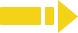 2:30
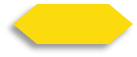 11/26
TG
LO: Understand the text; identify the setting on this page by using the illustration and textual clues; read the text fluently and at an appropriate rate.
Read the text to Ss.
Guide Ss to talk about the setting question by using the illustration and text clues.
Guide Ss to talk about the comprehension questions by using the illustration and text.
Have Ss read the text fluently and at an appropriate rate; give feedback.
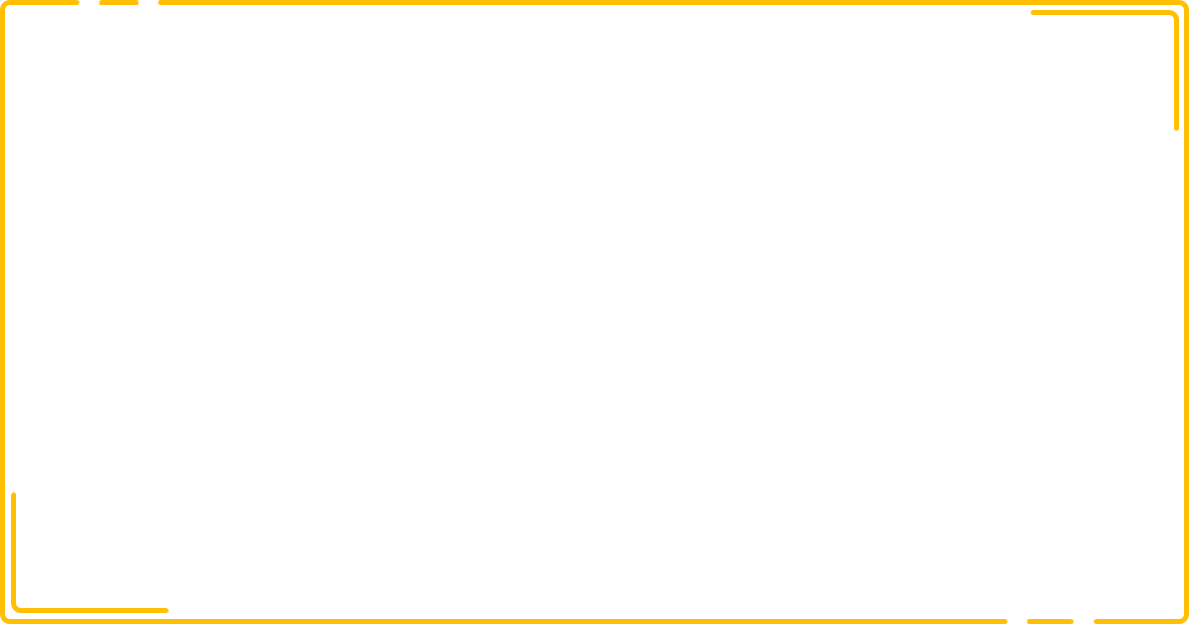 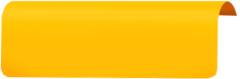 Reading
The Mud Bath
Decoding
Comprehension
Setting
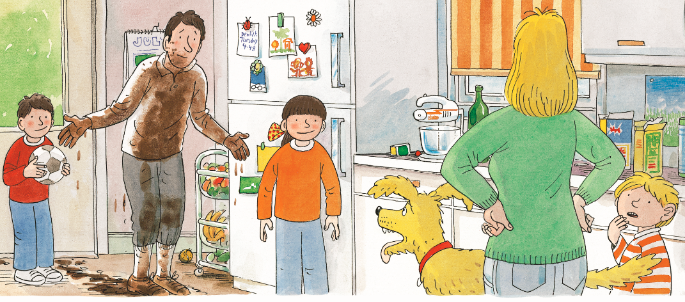 Fluency.
What did Mum say? How do you think Mum felt?
What did Dad want? What would he do next?
Where was Dad? Look at the illustration.
“Oh Dad,” said Mum. “What a mess.”
“I want a bath,” said Dad.
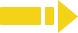 2:30
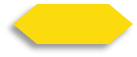 12/26
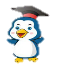 bathroom
TG
LO: Understand the meaning of the vocabulary word bathroom and make sentences with it; identify the setting on this page by using the illustration and textual clues; understand the text; read the text fluently.  
Ask one S to read the text; give feedback.
Ask another S to look for the vocabulary word bathroom; click the penguin card and explain the word’s purpose; have Ss read the word and have Ss make sentences with it.
Guide Ss to talk about the setting question by using the illustration and text clues.
Guide Ss to talk about the comprehension questions by using the illustration.
Have Ss read the text fluently; give feedback.
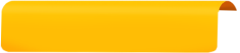 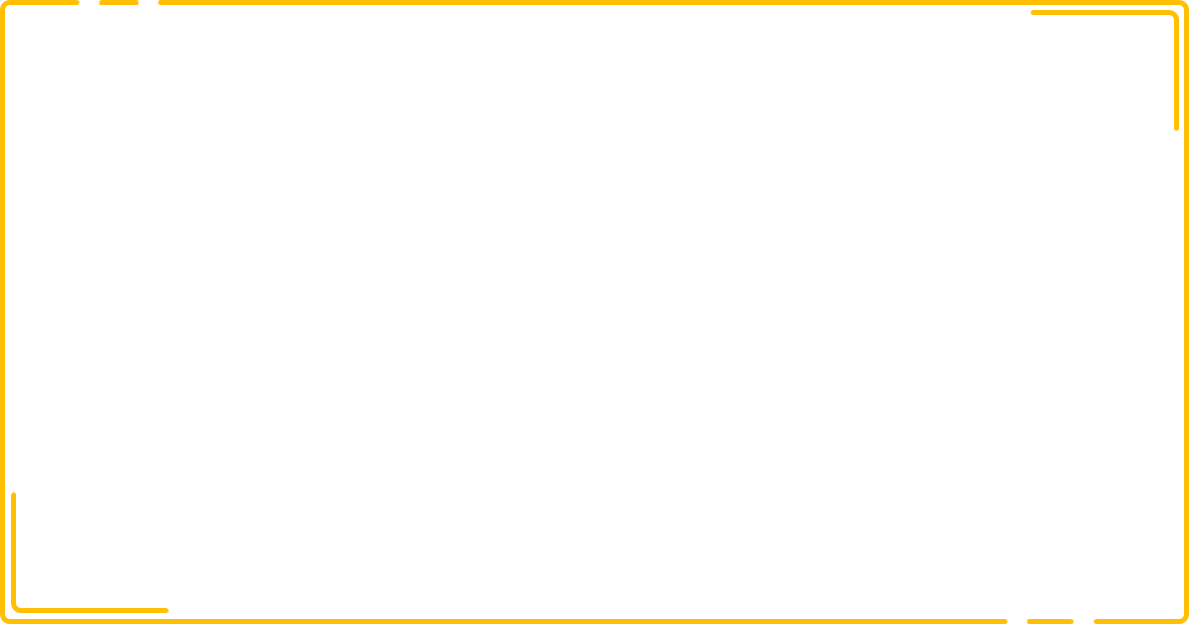 Vocabulary
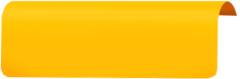 Reading
The Mud Bath
Setting
Comprehension
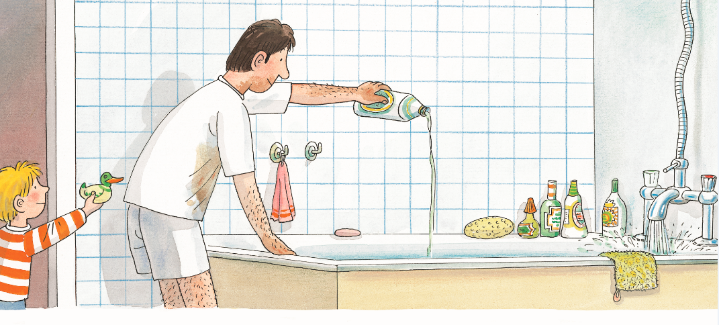 What did Dad do?
1. Where did Dad go?
2. Was the bathroom on       
    the first or the second    
    floor? Look for clues 
    from the text.
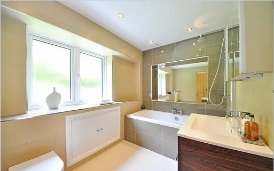 bathroom
This bathroom is so clean.
Dad went up to the bathroom.
He ran a bath.
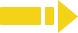 2:00
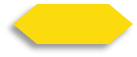 13/26
TG
LO: Understand the text; identify the setting on this page by using the illustration and textual clues; read the text fluently.
Read the text to Ss.
Guide Ss to talk about the setting question by using the illustration and text clues.
Guide Ss to talk about the comprehension questions by using the illustration and text.
Ask Ss to take turns reading the text; give feedback.
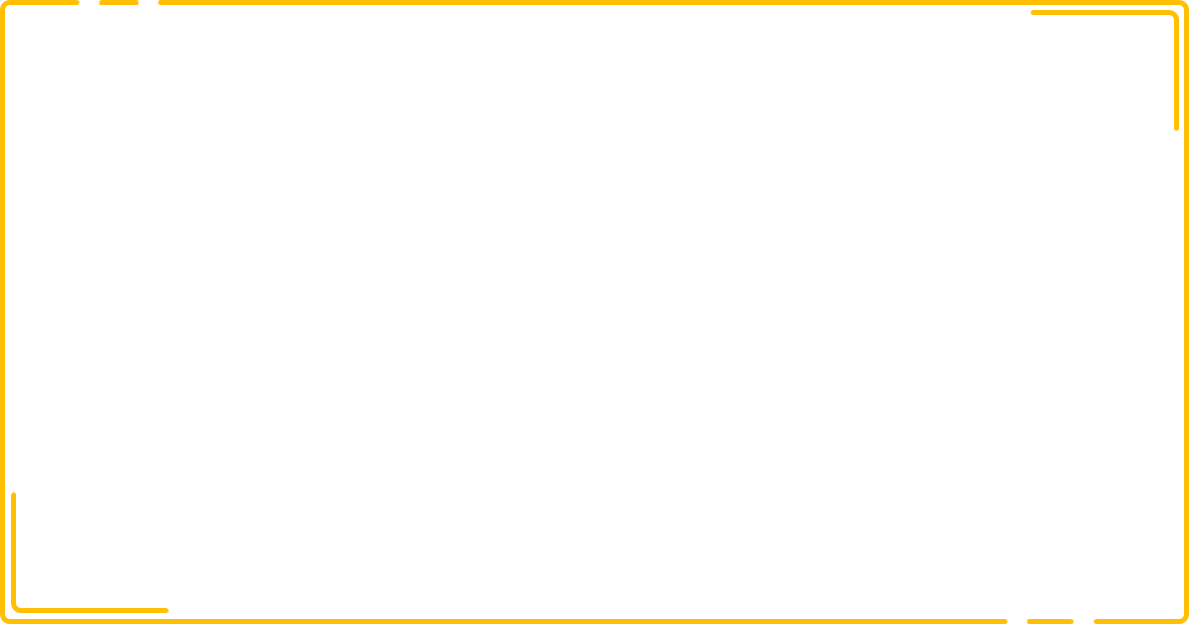 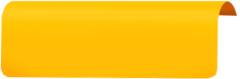 Reading
The Mud Bath
Comprehension
Setting
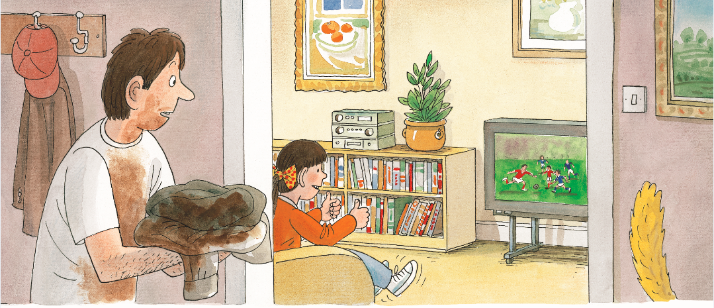 Why did Dad come downstairs? What did he want to do? Look at the illustration. 
What was playing on the TV?
What would Dad do next?
Where was Dad?
Dad came down.
There was football on TV.
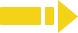 2:00
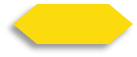 14/26
TG
LO: Understand the text; read the text fluently.
Ask one S to read the text; give feedback.
Guide Ss to talk about the comprehension questions by using the illustration and the text.
Ask Ss to read the text fluently; give feedback.
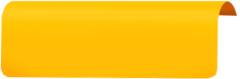 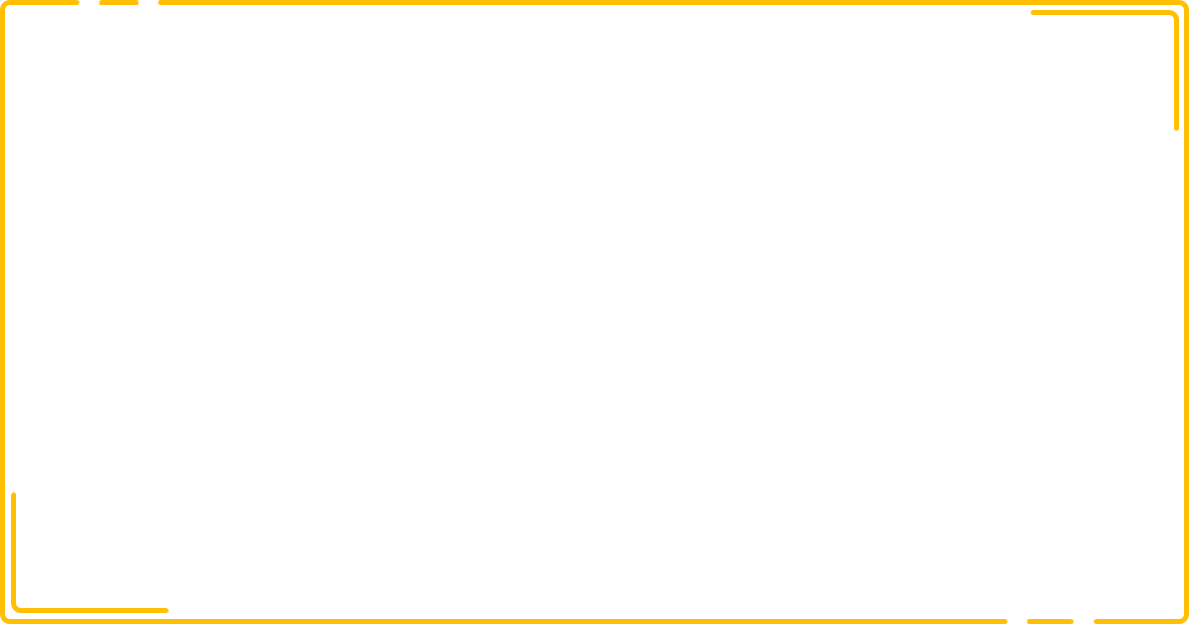 Reading
The Mud Bath
Comprehension
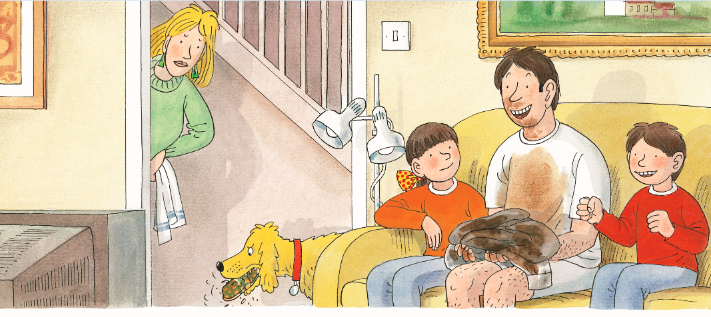 What did Dad do?
Did Dad remember that he ran a bath in the bathroom? Why?
What do you think would happen in the bathroom?
Dad looked at the football.
“Go on!” he called. “Kick it!”
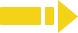 2:00
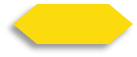 15/26
TG
LO: Understand the text; read the text fluently.
Ask one S to read the text; give feedback.
Guide Ss to talk about the comprehension questions by using the illustration and the text.
Ask Ss to read the text fluently; give feedback.
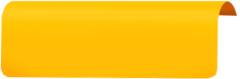 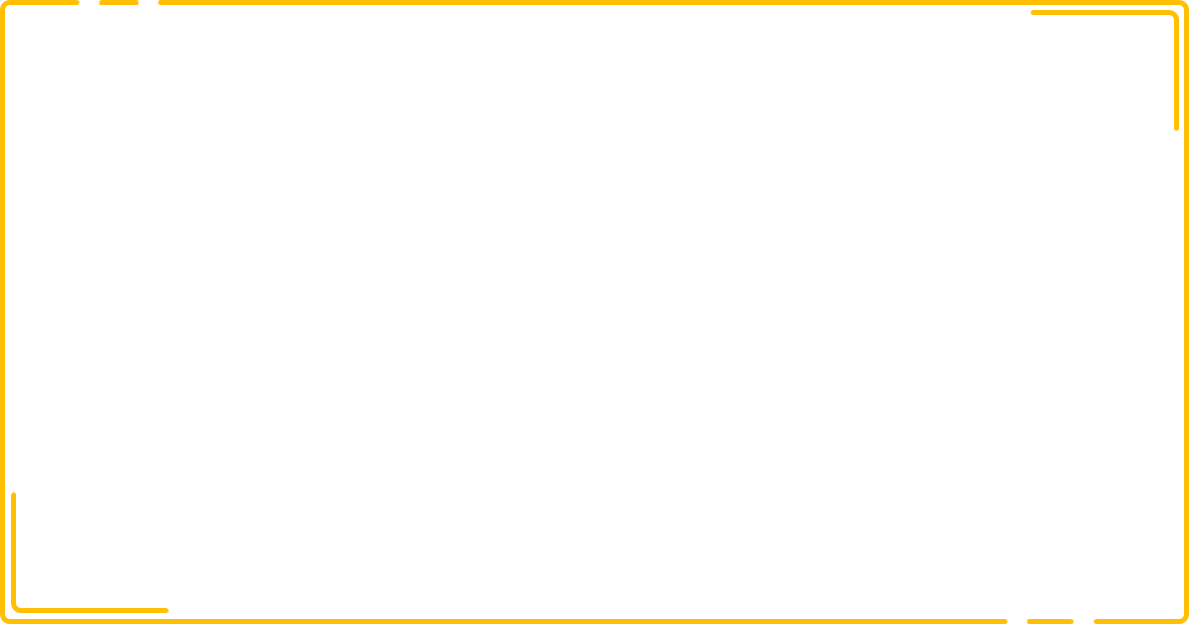 Reading
The Mud Bath
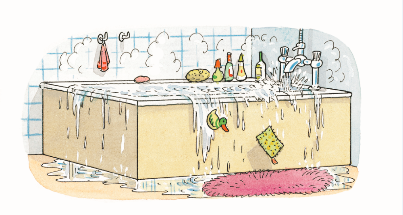 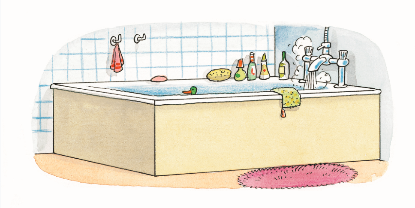 Comprehension
What did Dad forget?
What happened in the bathroom?
What was dropping on Dad’s head?
Plop! Plop! Splat!
Dad forgot the bath.
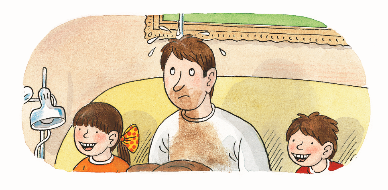 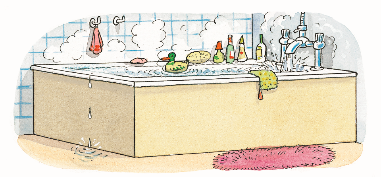 “What was that?” said Dad.
Drip! Drop! Drip!
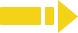 2:00
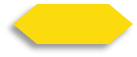 16/26
TG
LO: Understand the text; have a discussion; make connections; read the text fluently.
Read the text to Ss.
Guide Ss to talk about the comprehension questions.
Encourage Ss to talk about the discussion question; modest first; give feedback.
Click and encourage Ss to talk about the connections questions.
Have Ss read the text fluently; give feedback.
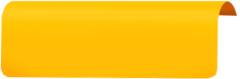 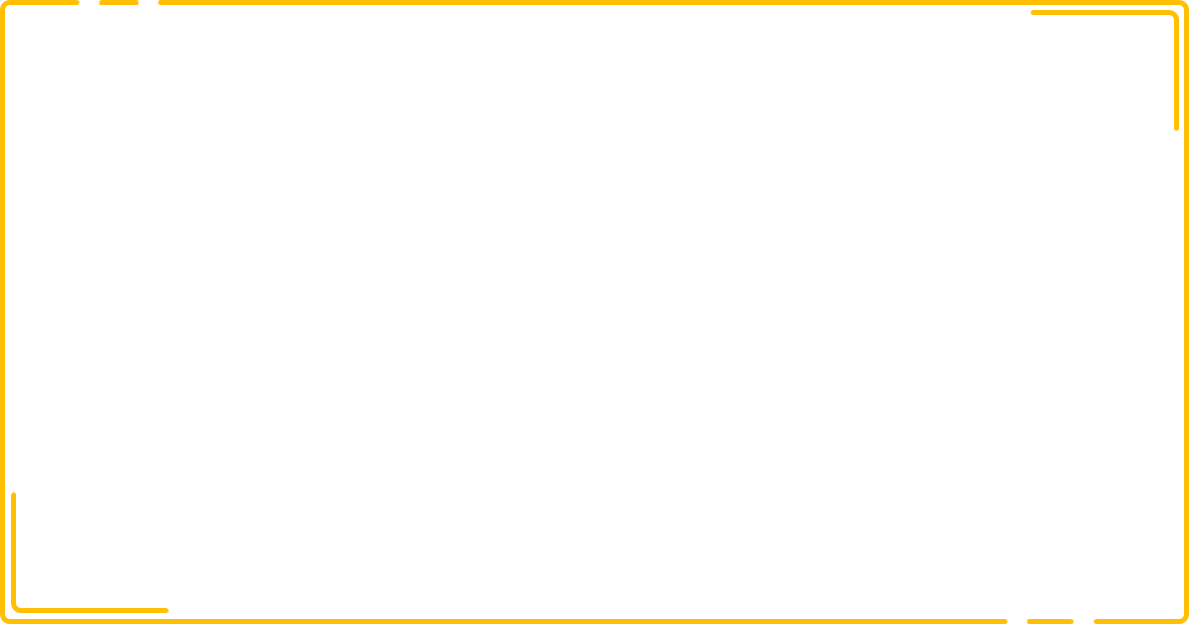 Reading
The Mud Bath
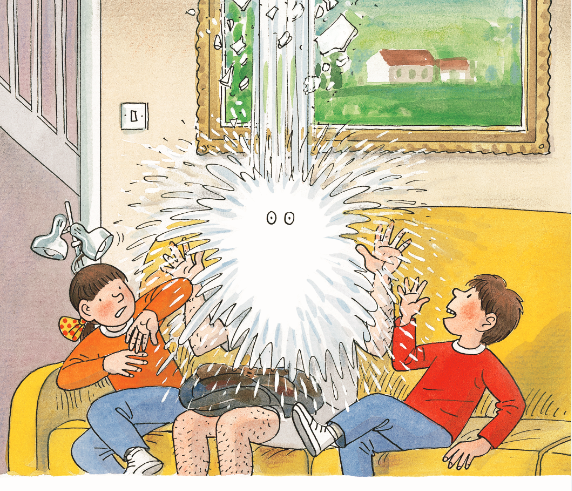 Comprehension
Discussion
Connections
What happened to Dad?
Why did that happen?
Was it a good idea for Dad to come down to watch TV while he was running a bath?
Did you forget to do anything while watching TV?
Splash! “Oh no,” said Dad.
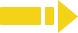 2:30
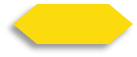 17/26
TG
LO: Retell the story with the visual support and assistance.
Guide Ss to recall the story; model first. 
Have Ss work together to retell the story by using the visual aids.
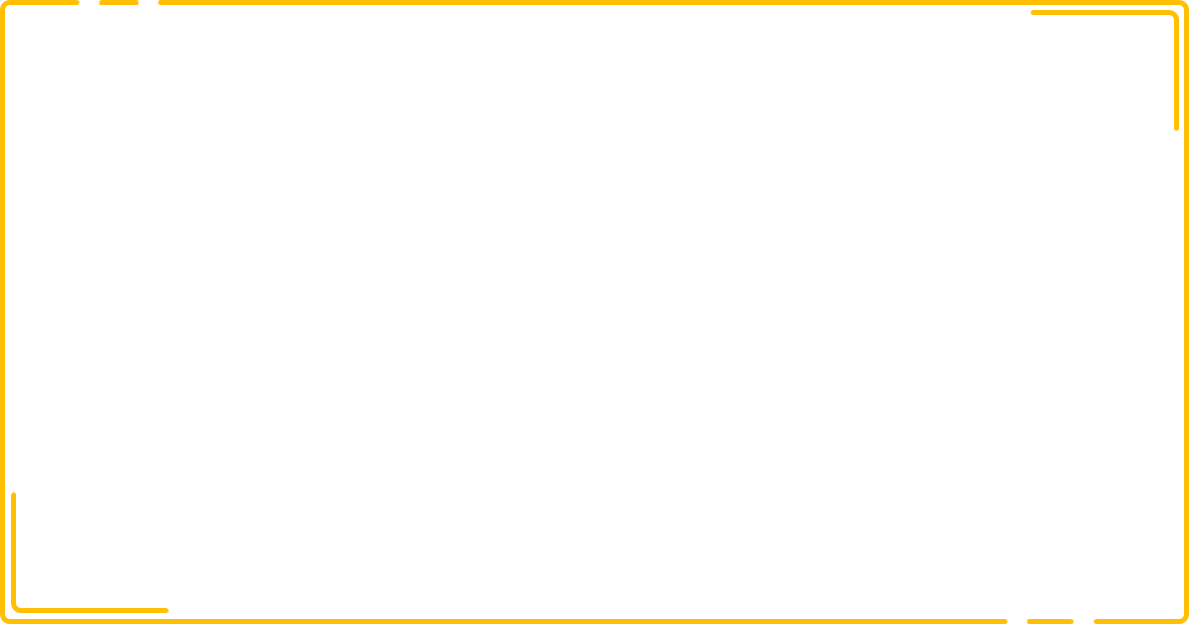 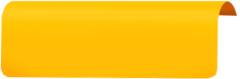 Reading
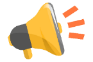 Let’s retell!
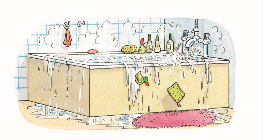 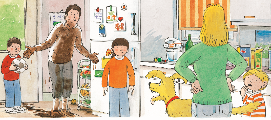 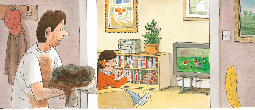 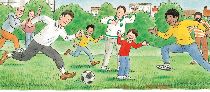 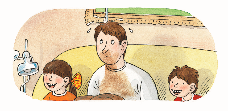 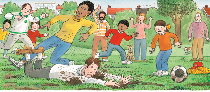 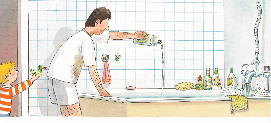 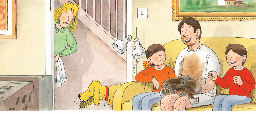 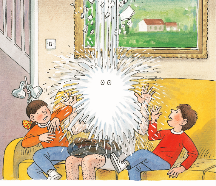 __ was playing __.
___ fell over ___.
___ ran a ___.
___ watch ____.
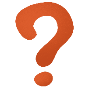 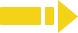 2:00
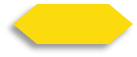 18/26
TG
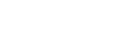 LO: Check Ss’ understanding of the words in this lesson. 
The steps are as follows:
Click and a picture will appear; ask Ss to race and be the first to identify the word that matches the picture; click again to check their answer; last, click the winner’s pea to hit the zombie.
      Note: 1. There are five words on this slide and each word has the same operational process.
                2. The peas in the picture trigger the animation.
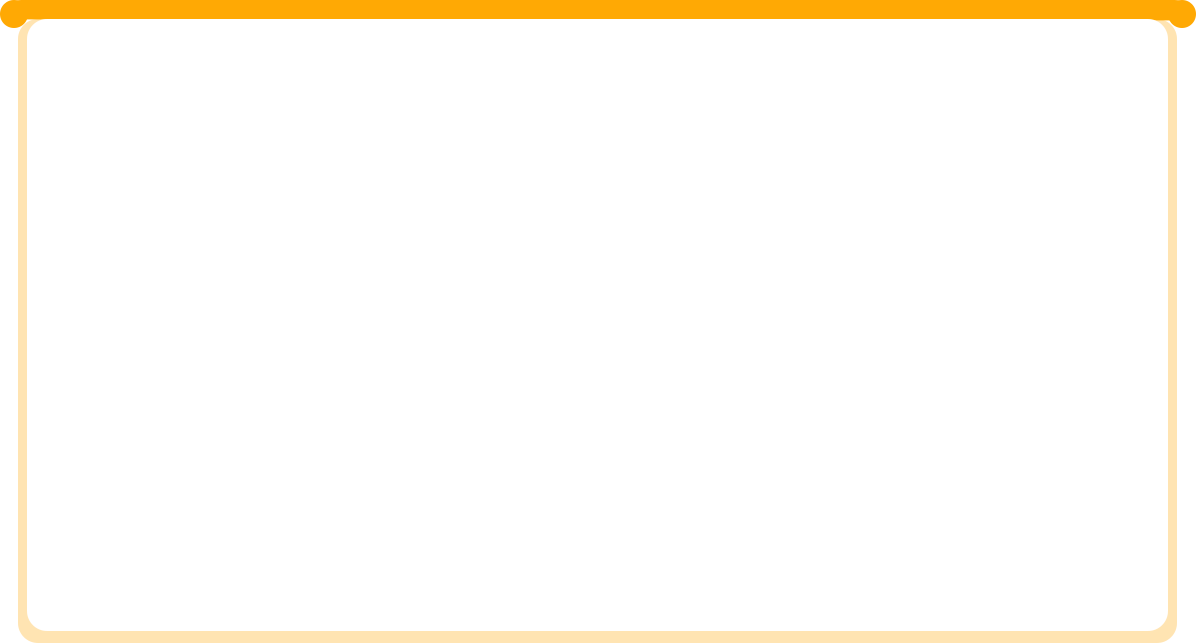 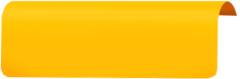 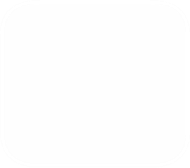 Vocabulary
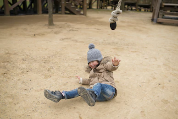 Let’s guess!
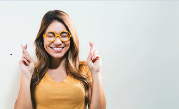 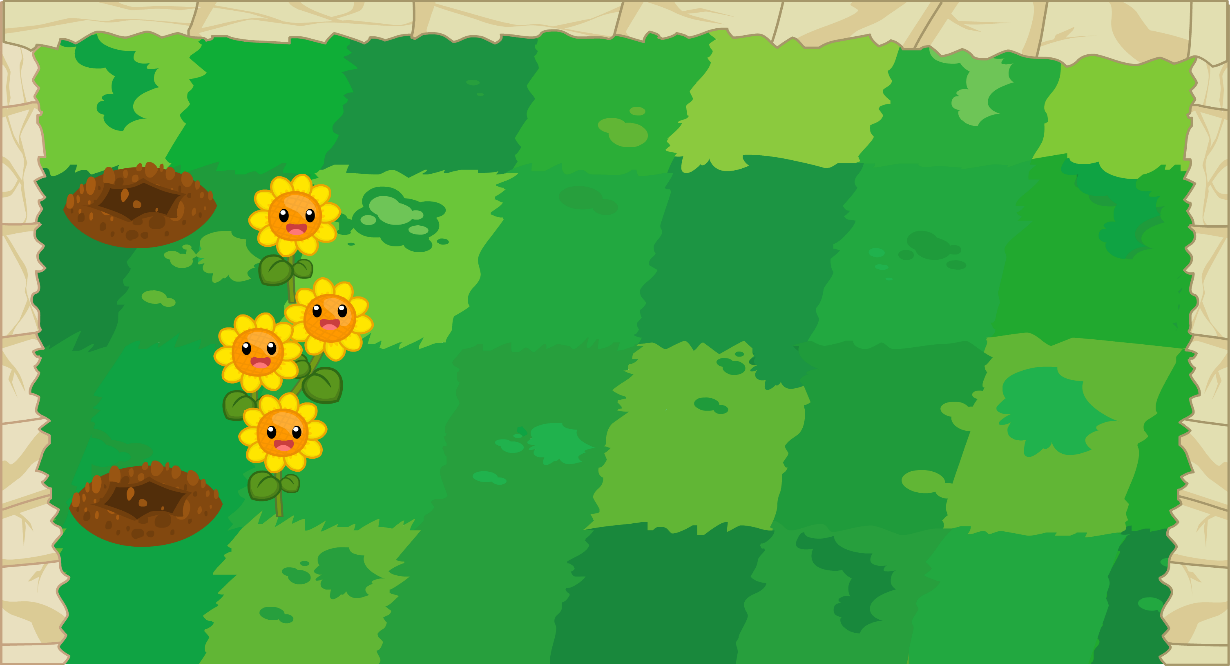 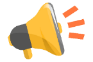 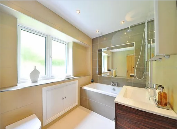 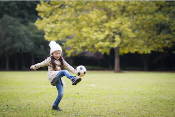 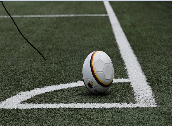 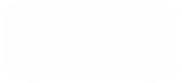 fell over
luck
bathroom
kick
football
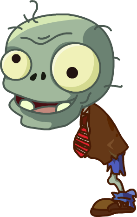 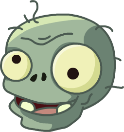 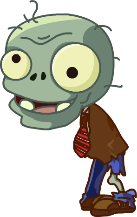 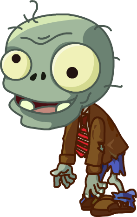 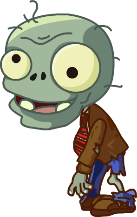 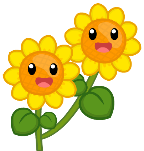 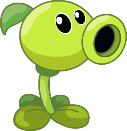 A
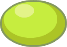 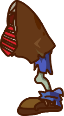 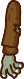 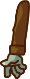 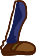 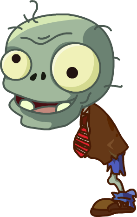 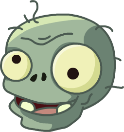 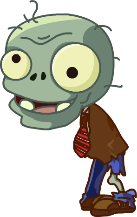 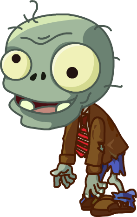 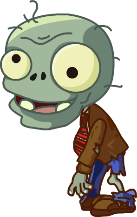 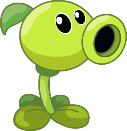 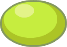 B
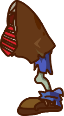 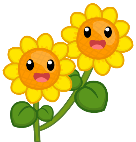 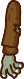 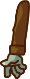 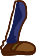 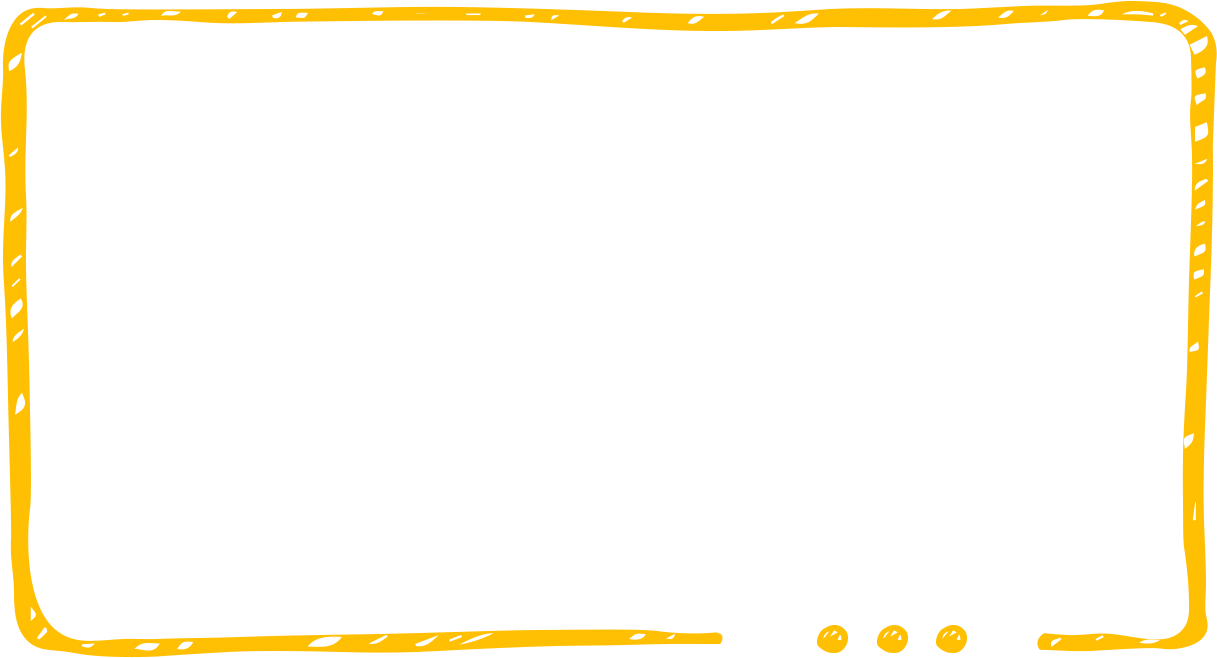 Listening &
 Speaking
TG
LO: Talk about the given question by utilizing the sentence structures.
Have Ss work in pairs to talk about the given illustration by using the sentence structures and helping words; model first. 
Assist Ss if necessary.
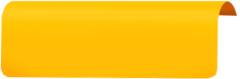 Let’s talk!
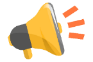 —What did Dad do?

—Dad
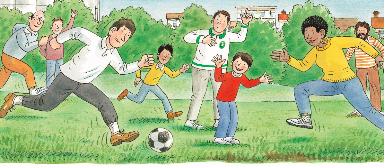 kicked _________.
fell over in _________.
TV
Biff
Chip
Kipper
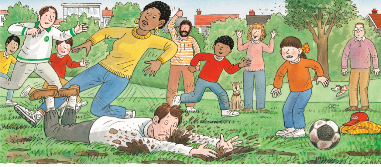 the mud
the water
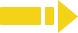 2:00
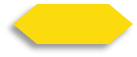 20/26
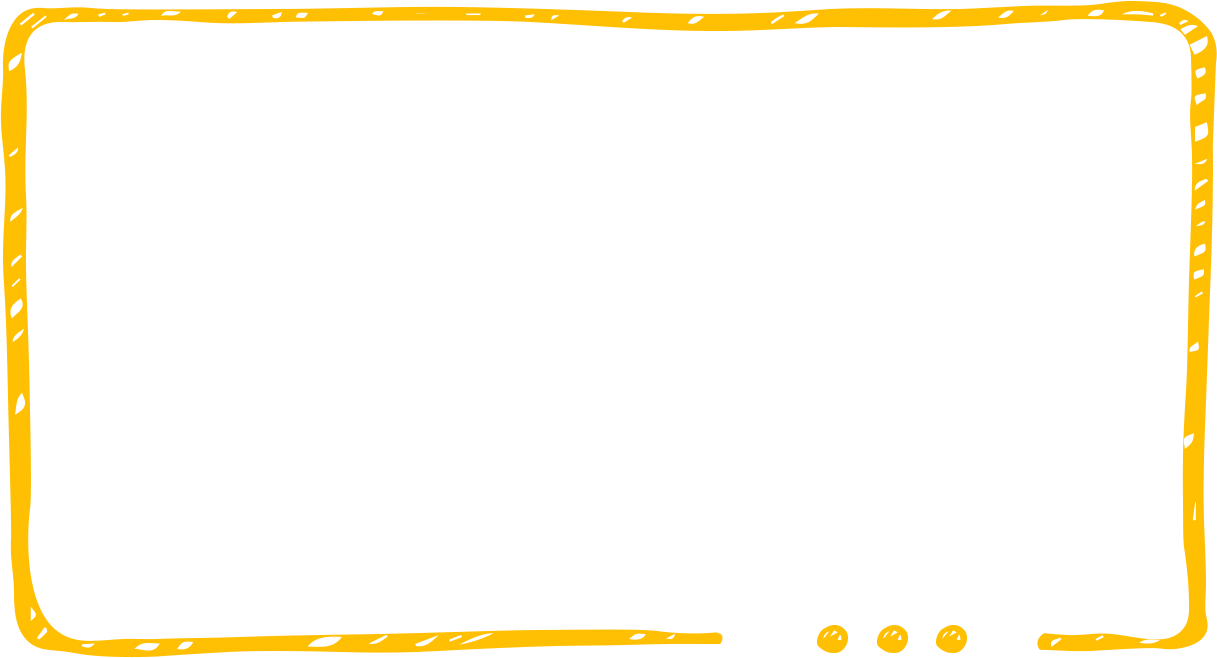 Listening &
 Speaking
TG
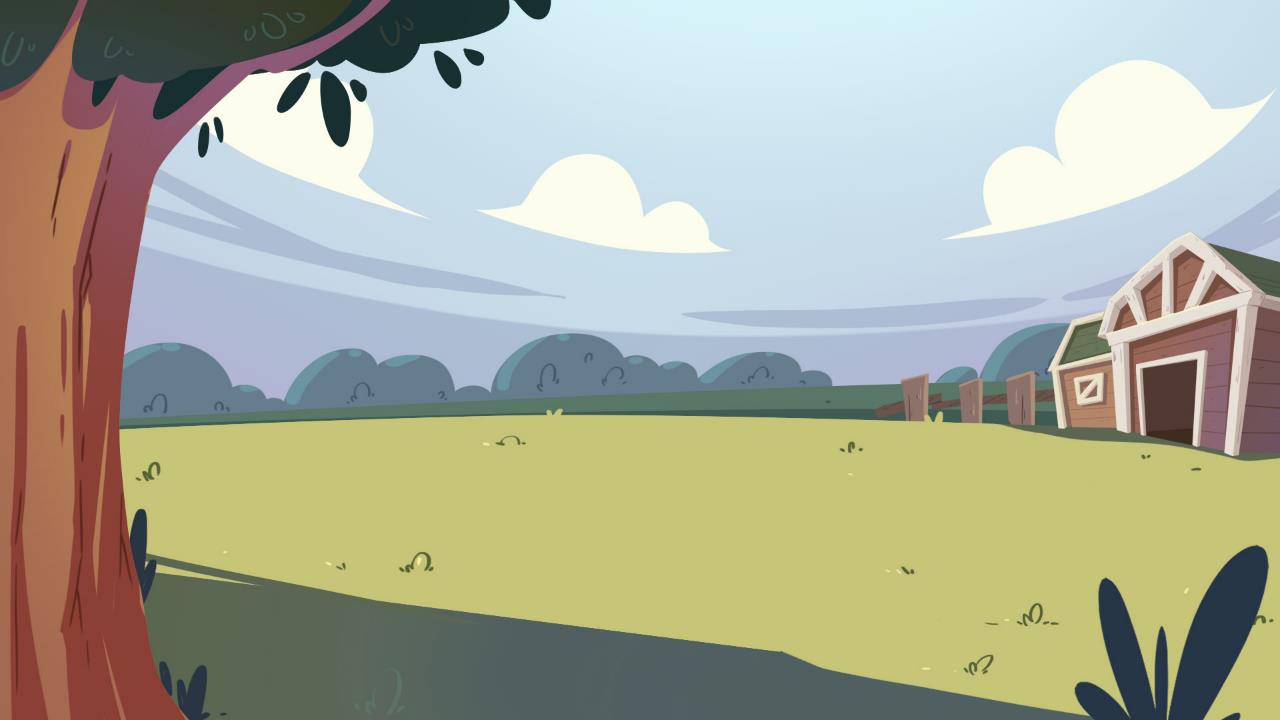 LO: Talk about what sports you like to play.
Tell Ss to observe the picture carefully and to talk about what sports they like to play.
Have Ss take turns discussing at least three activities they like to do; model first.
Have Ss work in pairs to ask and answer questions about the given picture by using the given language structures; assist Ss if necessary. 
      Notes: T can click Let’s Talk to present the sentence structure, and then click again to make it disappear.
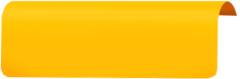 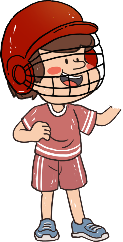 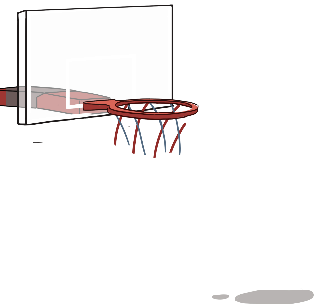 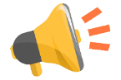 Let’s talk!
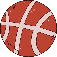 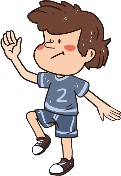 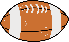 —What sports do you like to play?
—I like to play ____.
basketball
football
Ping-Pong
rugby
. . .
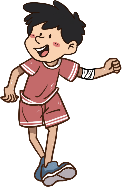 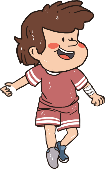 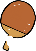 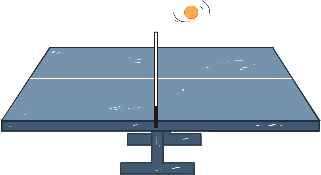 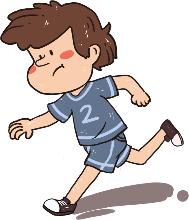 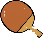 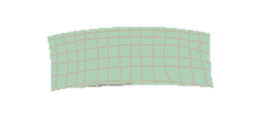 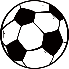 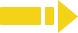 2:30
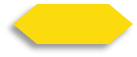 21/26
TG
LO: Talk about the values presented in the lesson: Good children always finish their homework first. 
1.  Ask Ss the given question; model first.  
2.  Guide Ss to talk about the question by using the given pictures. 
Encourage Ss to talk more about what they should do when they have homework but their friends want to        
     play.
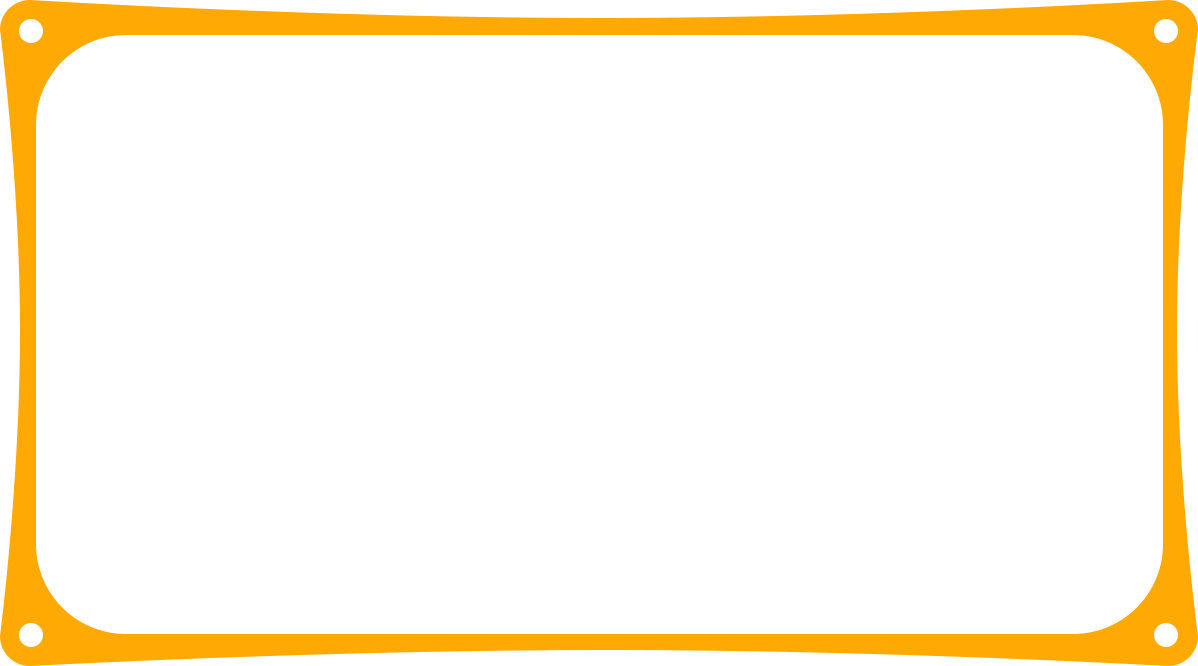 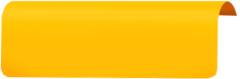 Value
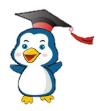 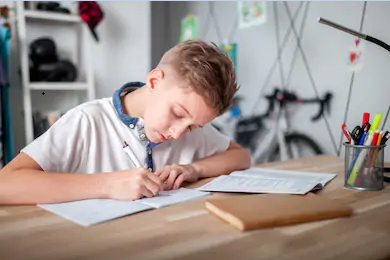 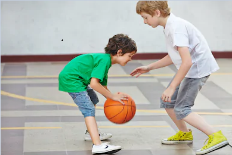 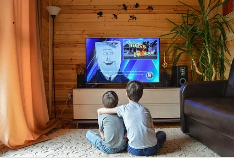 Good children always finish their homework first.
You are doing your homework.
What should you do when your friend wants you to play your favorite sport?
What should you do when your favorite cartoon is on TV?
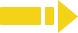 2:00
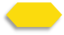 22/26
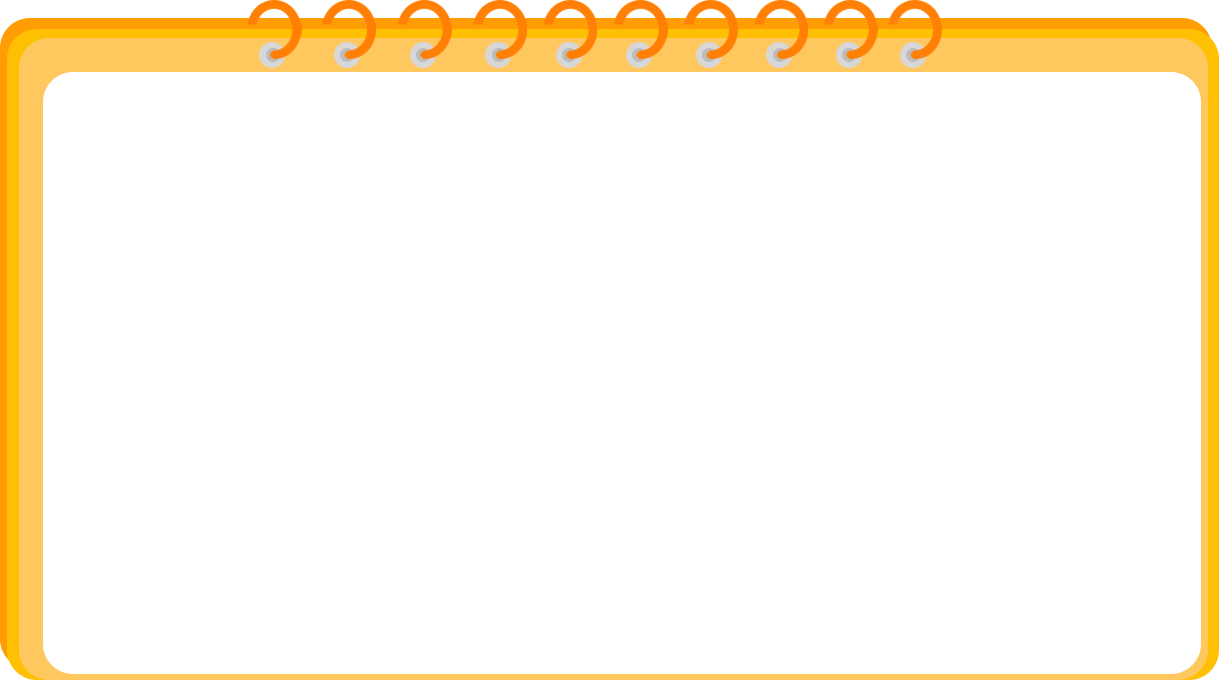 TG
LO: Talk about what they’ve learned from the story by using the language support. 
Guide Ss to talk about what Dad did in the rink.
Help Ss organize their ideas about the story with the given visual support and tell them, “This is the practice before your homework.”
Model the questions; ask Ss to work together to present their answers.
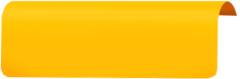 Oral Writing
Get ready to present!
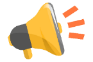 What did Dad do in the story?
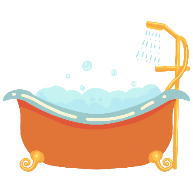 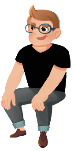 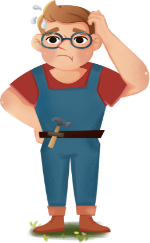 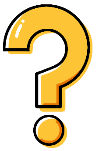 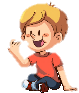 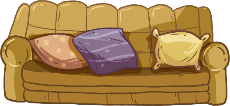 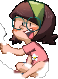 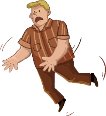 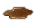 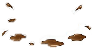 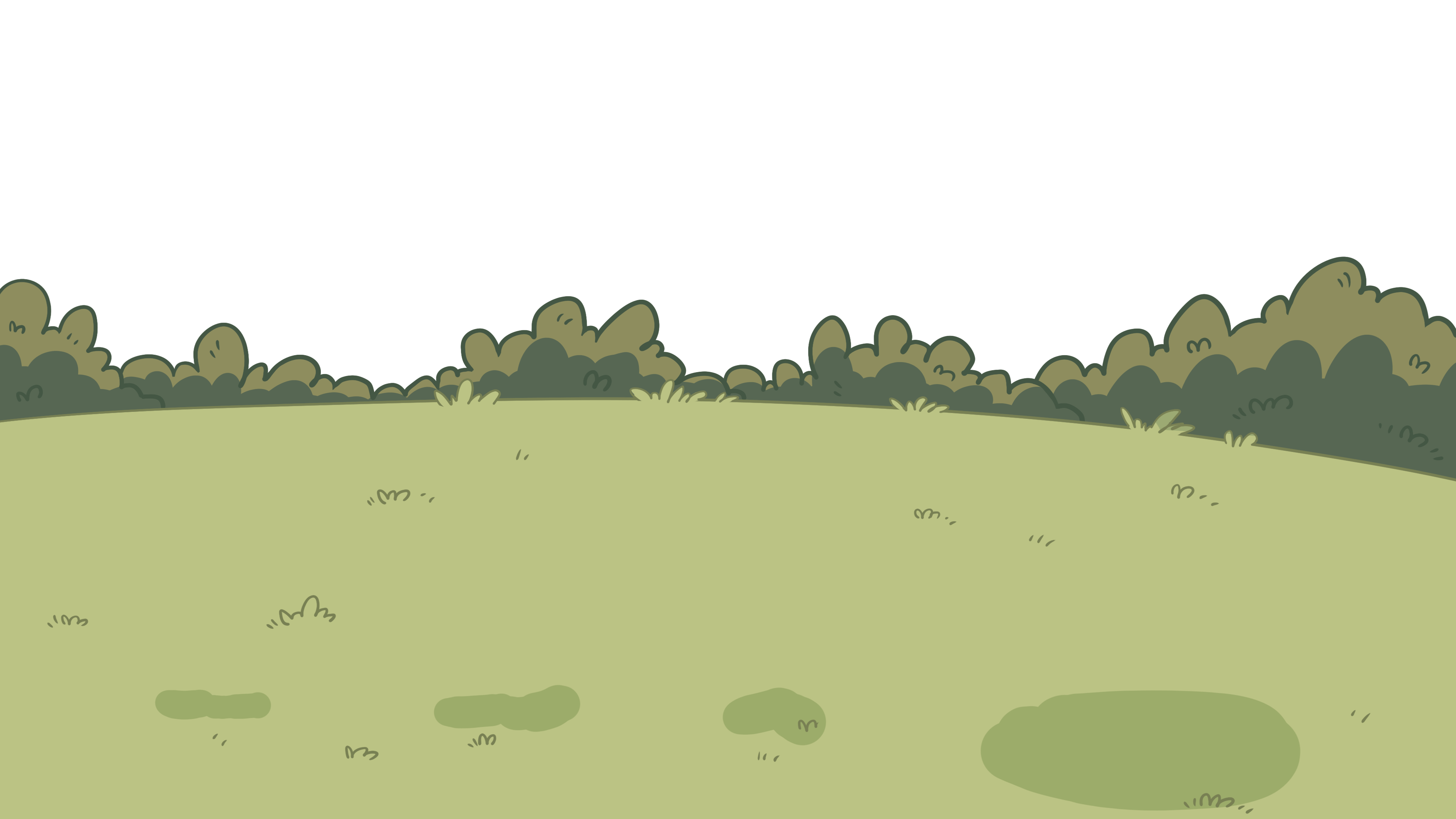 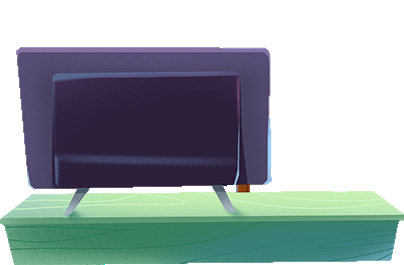 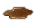 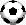 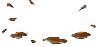 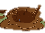 outside
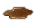 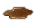 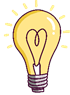 at home
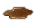 Why did Dad need a bath?
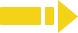 2:00
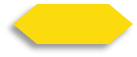 23/26
TG
LO: Understand what the homework is. 
1.  Explain the writing task to Ss and check their understanding. 
Tell Ss that they should finish their writing before next class. Make sure that they know to upload their        homework to the platform. They will present their work next class. 
3.  Remind Ss to watch the post-class video and to finish the writing task.
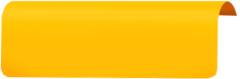 Writing
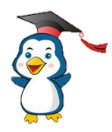 A Retelling
Let’s draw and write!
Retell the story The Mud Bath.
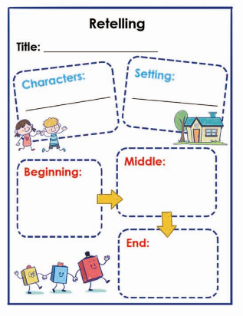 Now, please follow the steps to finish your homework, and then present it in the next class:
1. Retell the story The Mud Bath in      
    your own words.
2. Write at least two complete     
    sentences to fill in the retelling       
    sheet.
Watch the post-class video about the writing task.
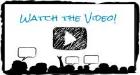 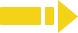 0:30
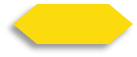 24/26
TG
LO: Review today’s lesson.
Guide Ss to review the phonics by asking Ss to read the words. 
Guide Ss to review the words by asking Ss to make sentences with them. 
Guide Ss to review the sentence patterns by asking each S to make sentences with them.
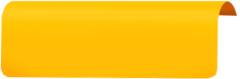 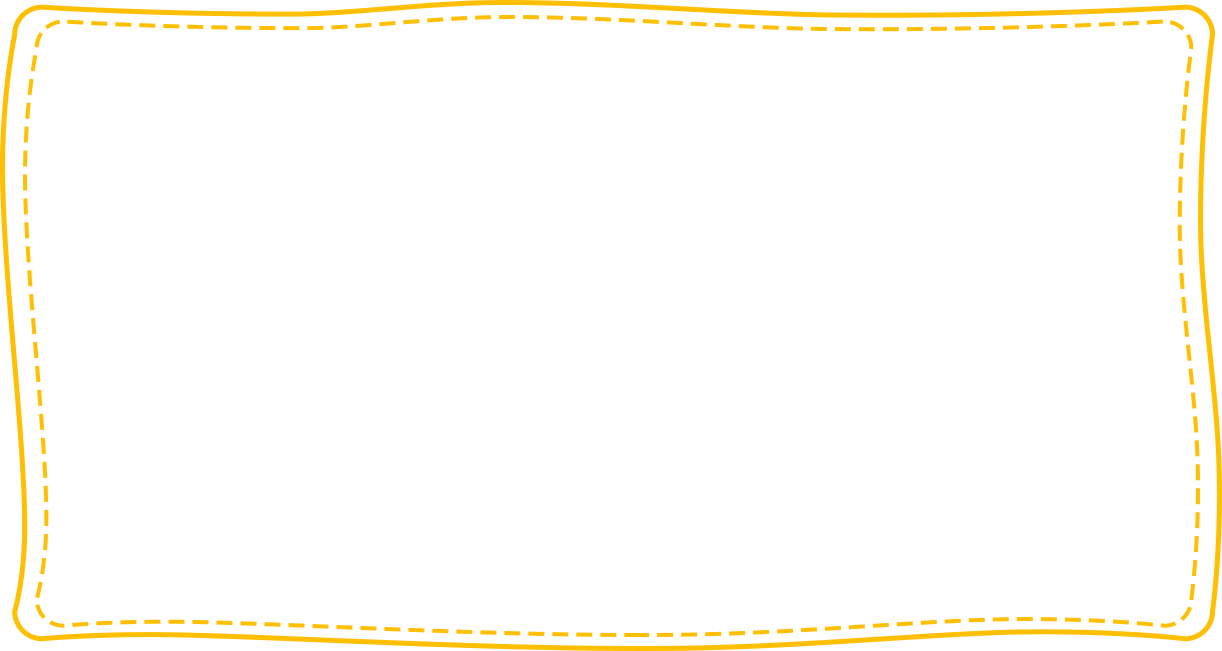 Review
Review
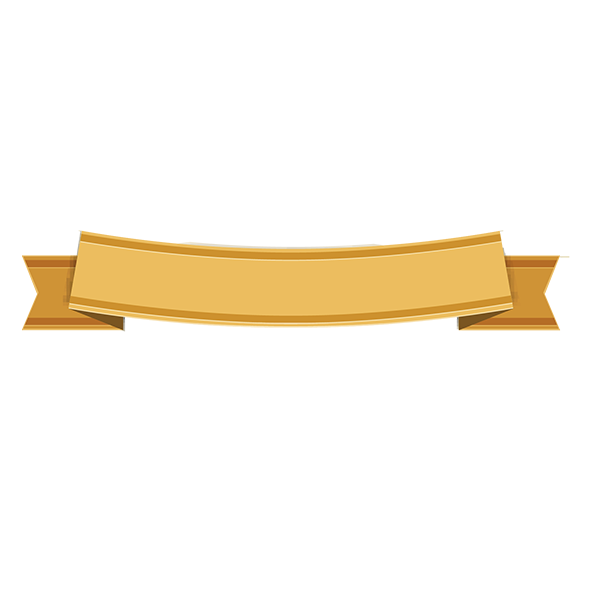 Let’s review!
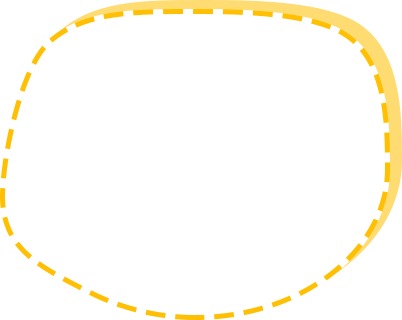 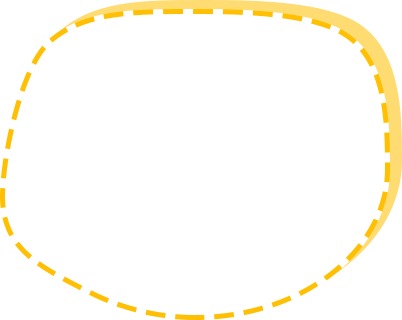 Phonics:   
mom/had/bed/
vet/jam/fed
Sentence Structure: 
___ kicked/fell over ___.
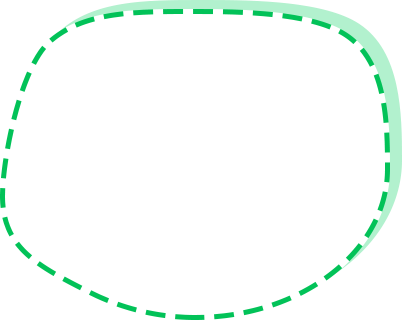 Vocabulary: 
football/fell over/
luck/kick/bathroom
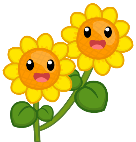 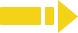 1:00
25/26
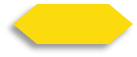 TG
LO: End the lesson and encourage Ss to prepare well for the next class. 
1.  Briefly comment on Ss. 
2.  Say goodbye to students.
3.  Ask Ss to preview the next lesson.
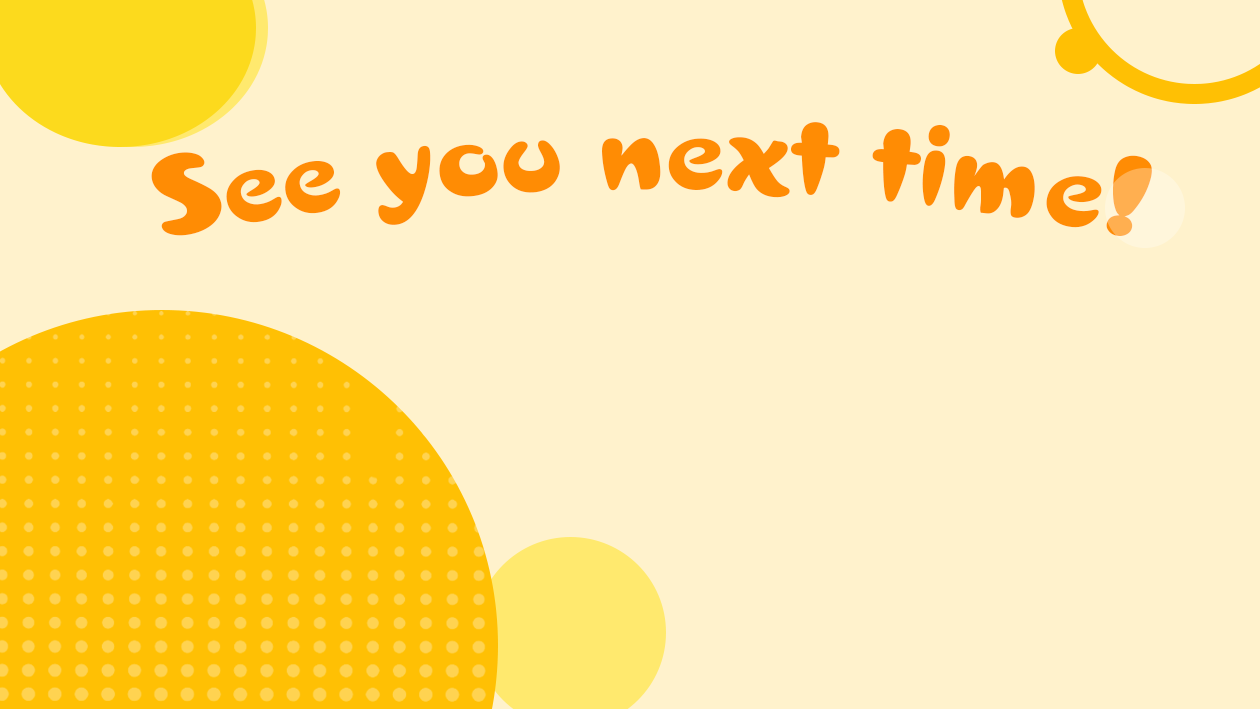 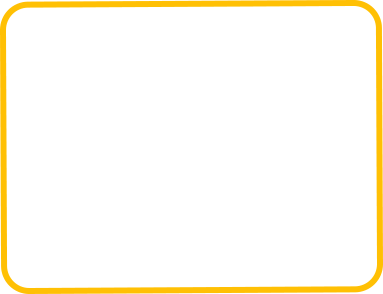 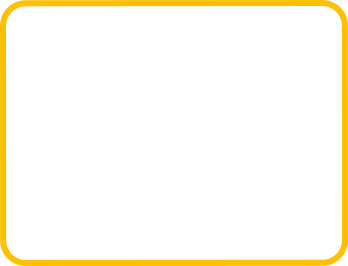 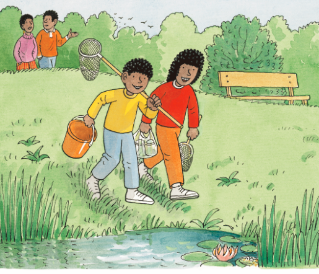 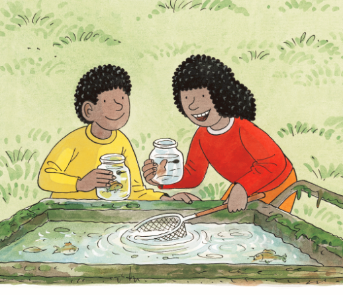 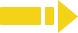 0:30
26/26
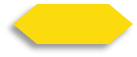